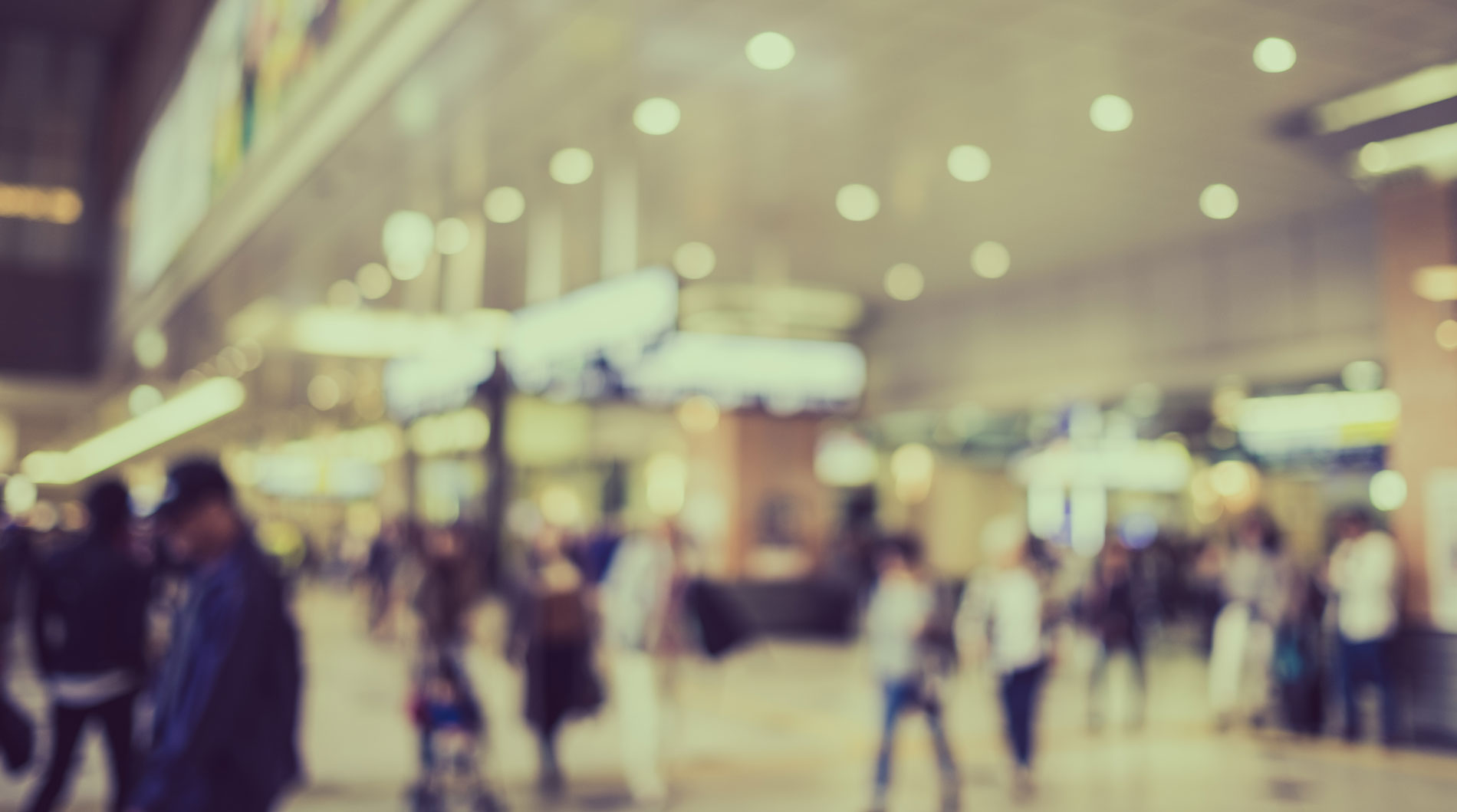 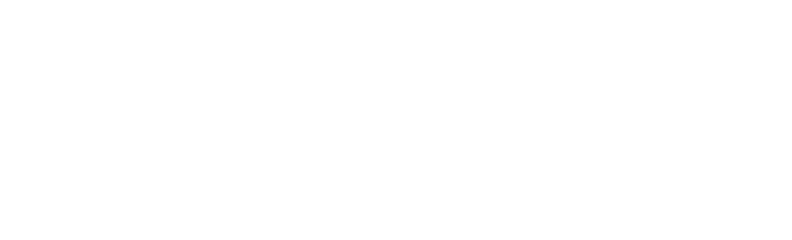 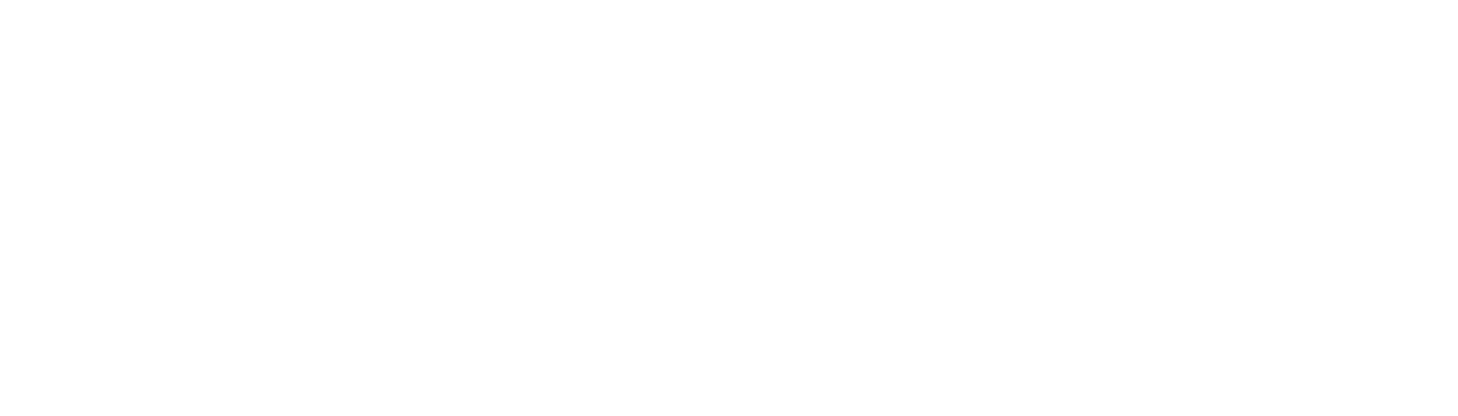 GET TO KNOW US
1
1
Copyright © 2018 Wifi-Soft Solutions Pvt. Ltd. All rights reserved. Do not copy without prior permission
ABOUT US
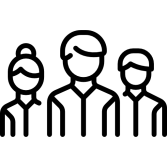 Long list of satisfied clients
Wifi-soft provides a complete range of wireless networking solutions for managing public and private wireless networks and Wi-Fi hotspots. A few statistics about our company are as below,
Presence in 45+ 
Countries
One stop shop for any
wifi requirement
Among the top 3 hotspot 
companies in the world
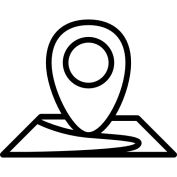 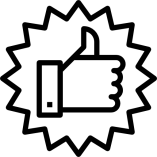 Acclaimed brand of the
year 2016 by Silicon India
Offices in USA, 
UAE and India
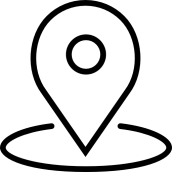 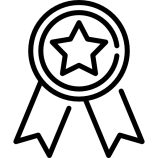 10000+ venues
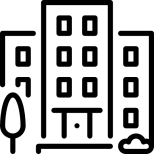 Resellers in 
20+ countries
12+ years of industry 
leadership
24x7 customer
support
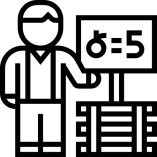 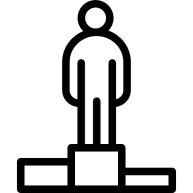 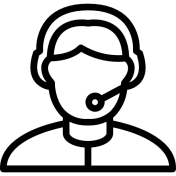 2
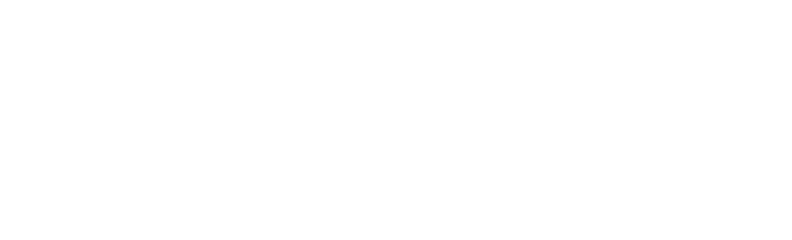 Copyright © 2018 Wifi-Soft Solutions Pvt. Ltd. All rights reserved. Do not copy without prior permission
PRODUCT PORTFOLIO
.04
.03
POE SWITCHES & INJECTORS
UNIMAX
.02
.01
WIFILAN
UNIBOX
Indoor
Outdoor
MobiMax
Carrier Grade OSS/BSS
Cloud Managed Hotspots
Version 3.0 – NEW!!
Campus Series
Enterprise Series
SMB Series
8 Port Series
24 Port Series
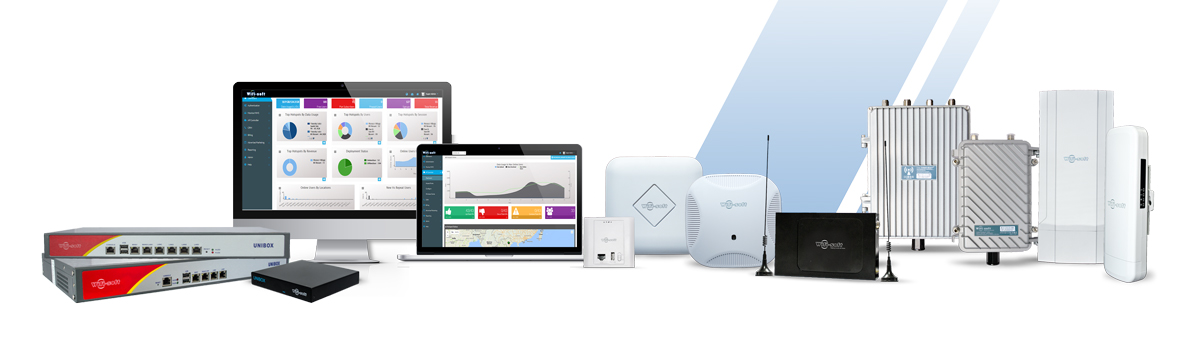 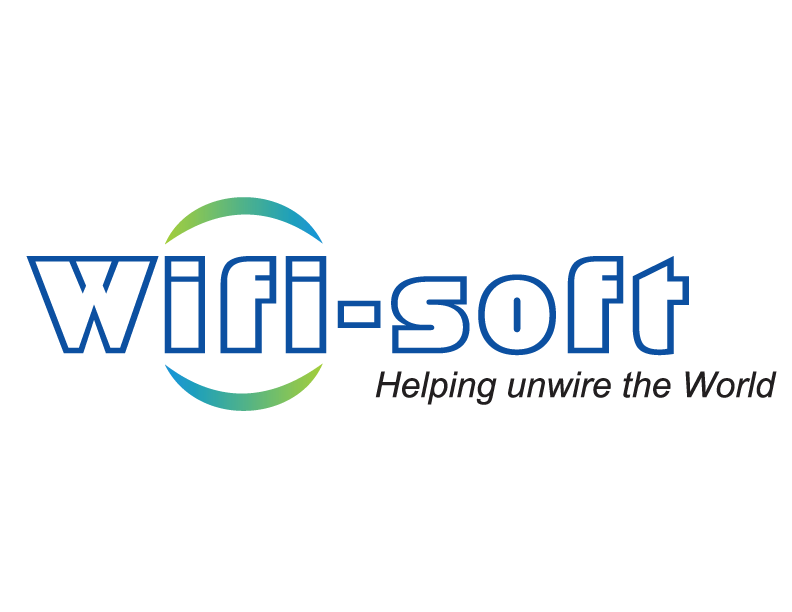 3
Copyright © 2018 Wifi-Soft Solutions Pvt. Ltd. All rights reserved. Do not copy without prior permission
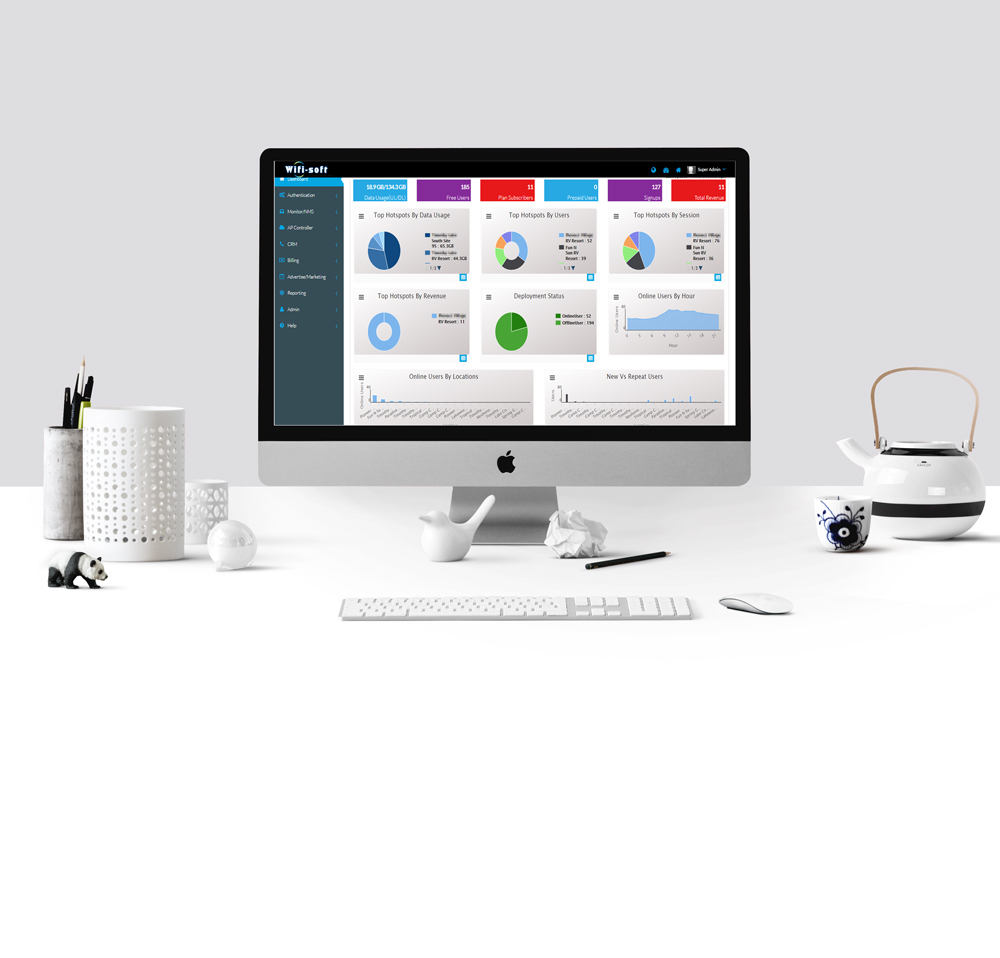 WiFiLAN OSS/BSS/NMS
Ease of deployment
Reasonably priced
Loaded with features
Strong support
Varied applications
Single console operation

WiFiLAN comes in two variants
Carrier-grade WiFi OSS/BSS/NMS
Cloud-based Hotspot Management
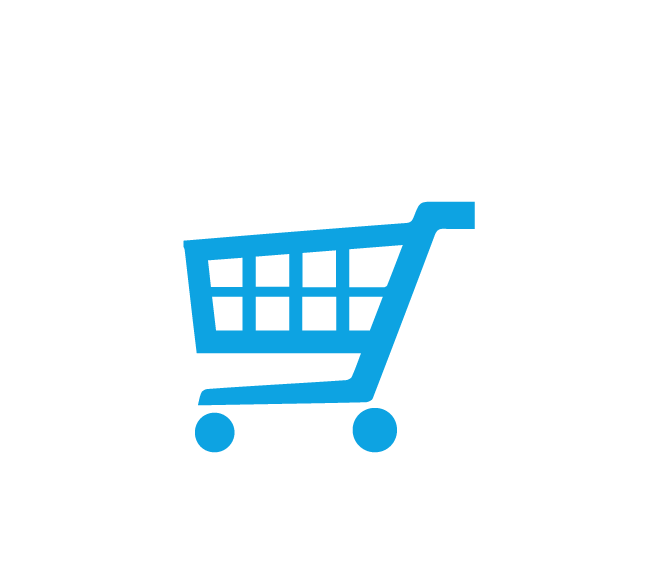 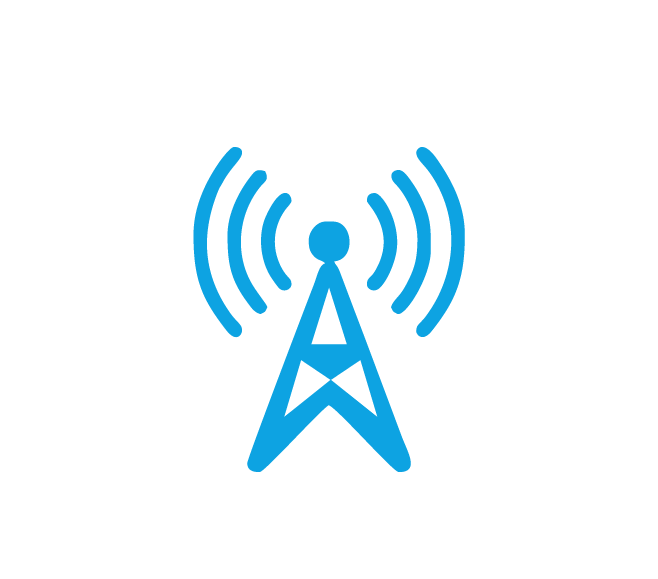 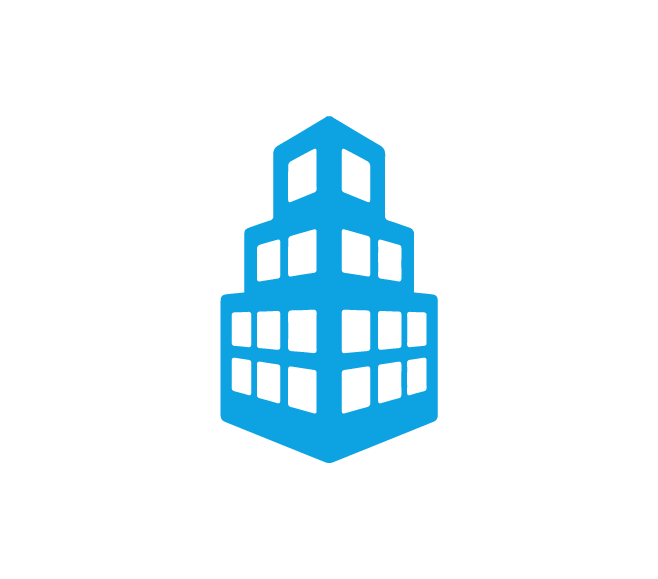 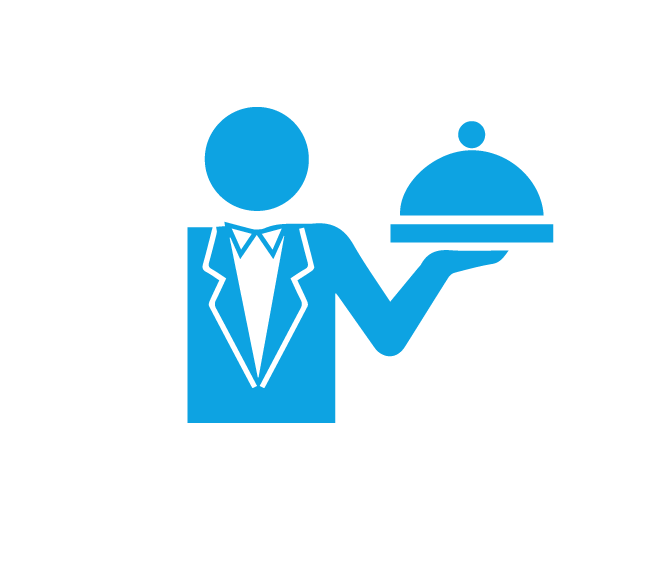 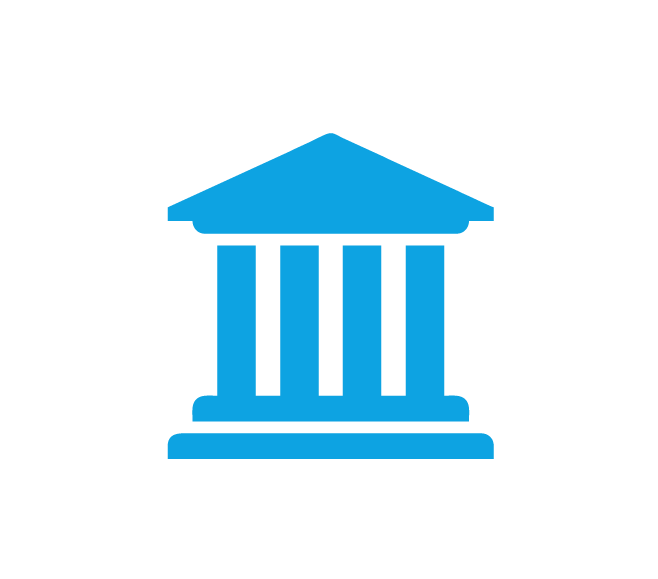 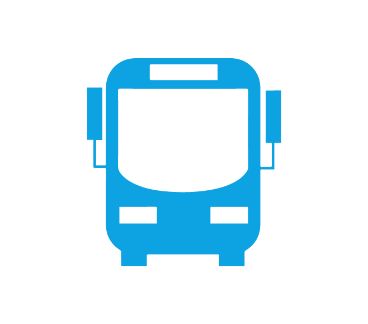 READ MORE
Enterprises
Education
Hospitality
Transport
Retail
Public WiFi
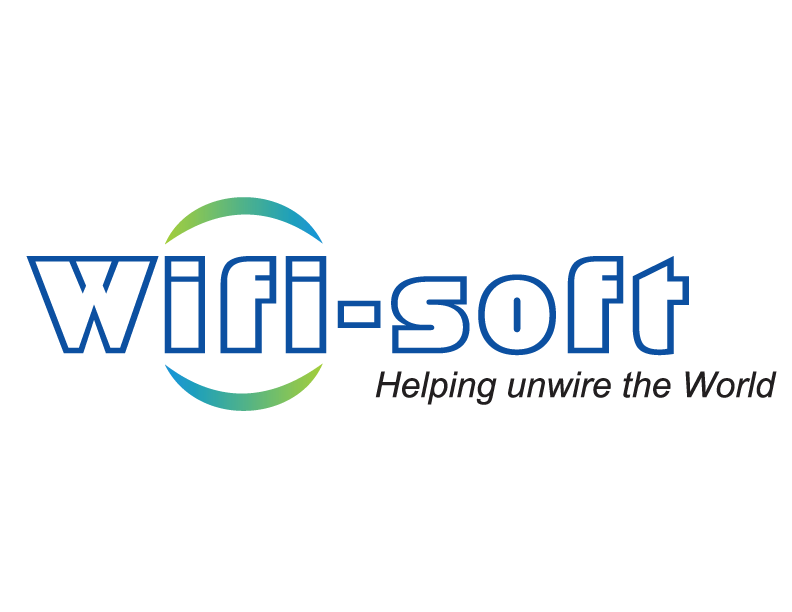 4
Copyright © 2018 Wifi-Soft Solutions Pvt. Ltd. All rights reserved. Do not copy without prior permission
WiFiLAN OSS/BSS/NMS
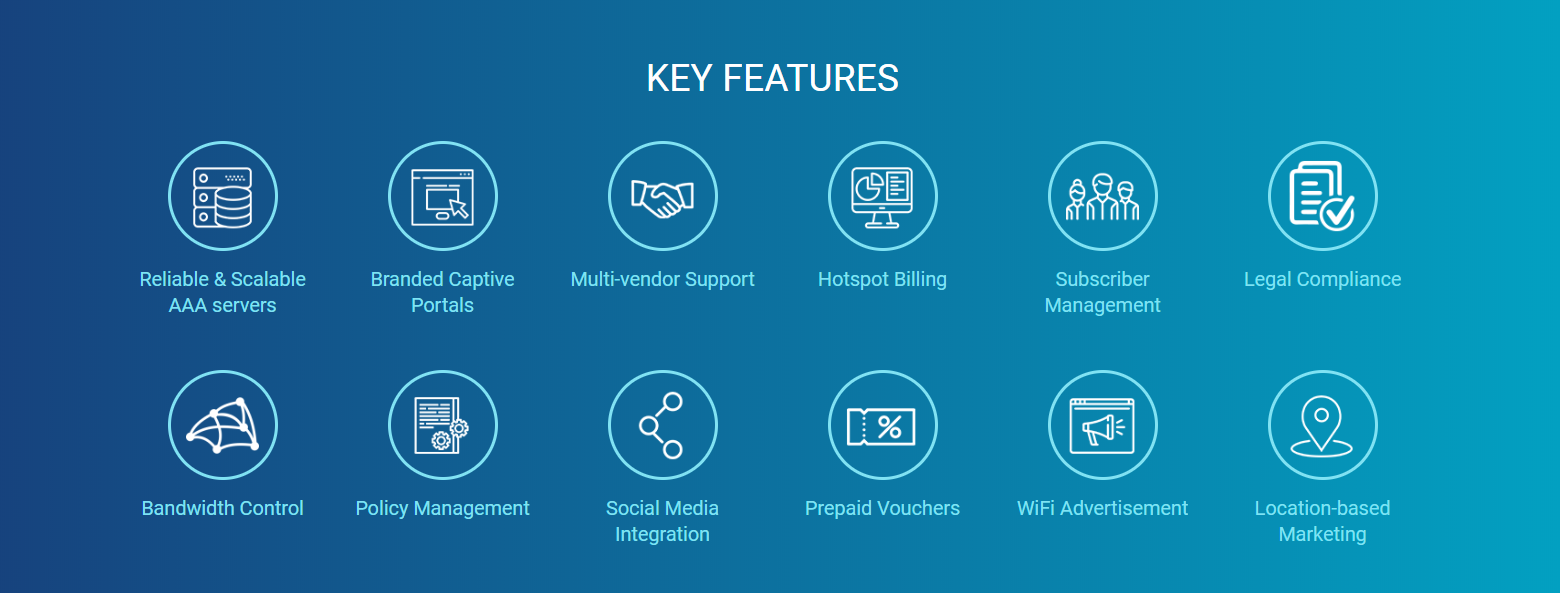 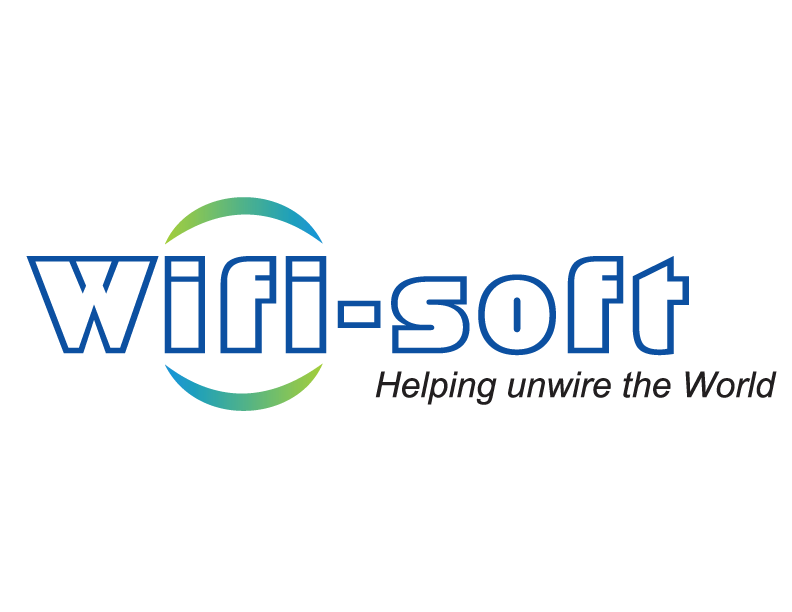 5
Copyright © 2018 Wifi-Soft Solutions Pvt. Ltd. All rights reserved. Do not copy without prior permission
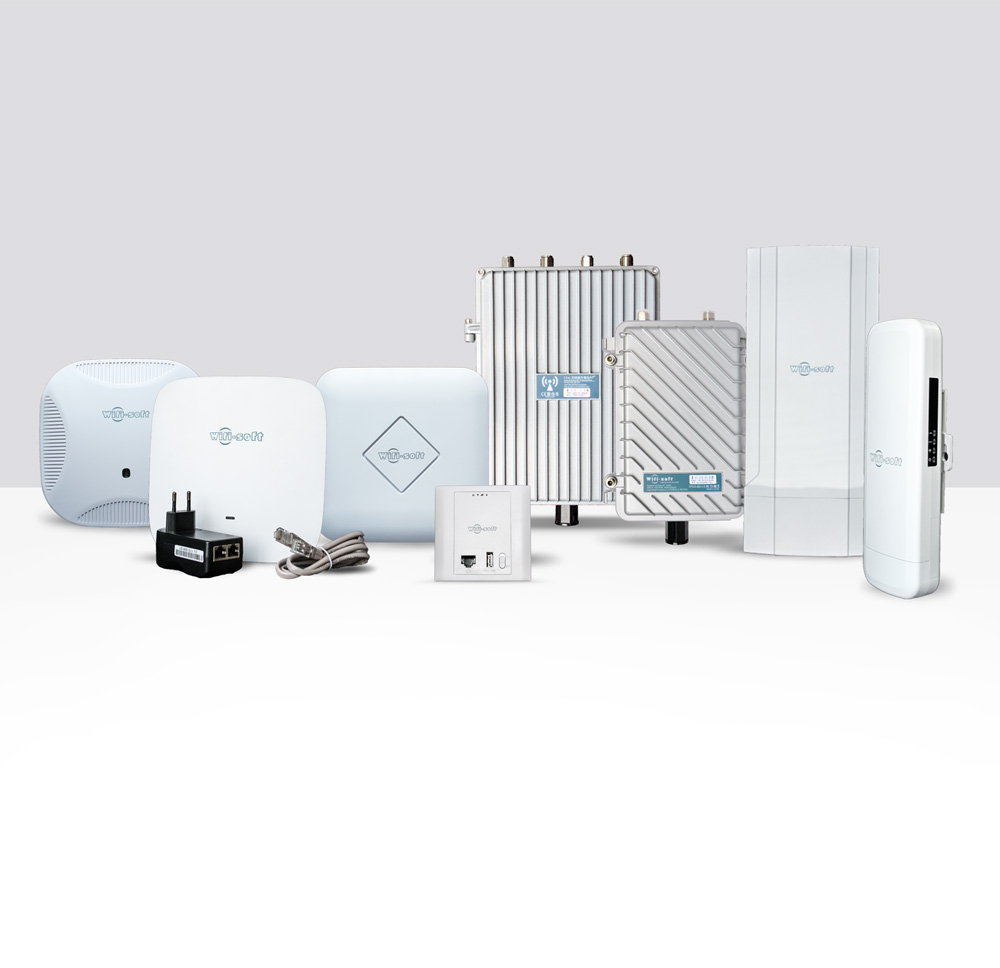 UNIMAX INDOOR & OUTDOOR ACCESS POINTS
Ease of deployment
Reasonably priced
Loaded with features
Strong support
Varied applications
Managed APs
Wide Range
Superior quality
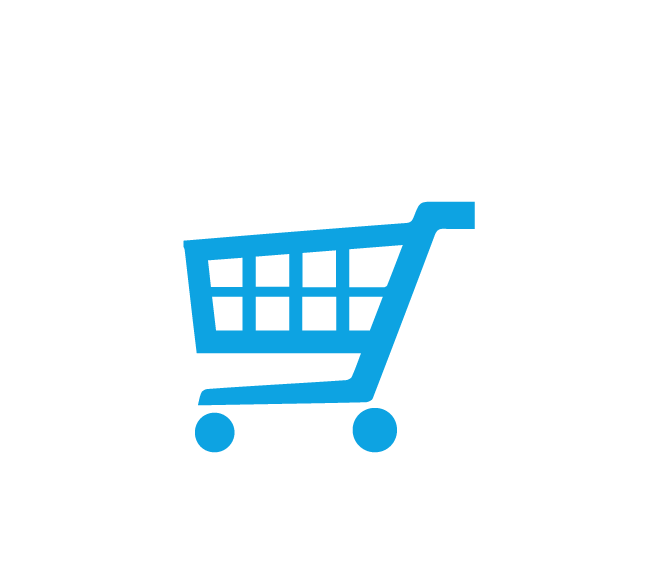 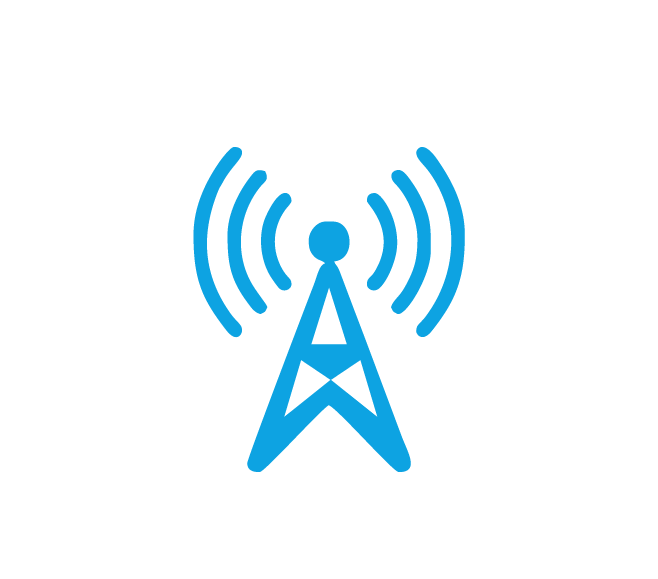 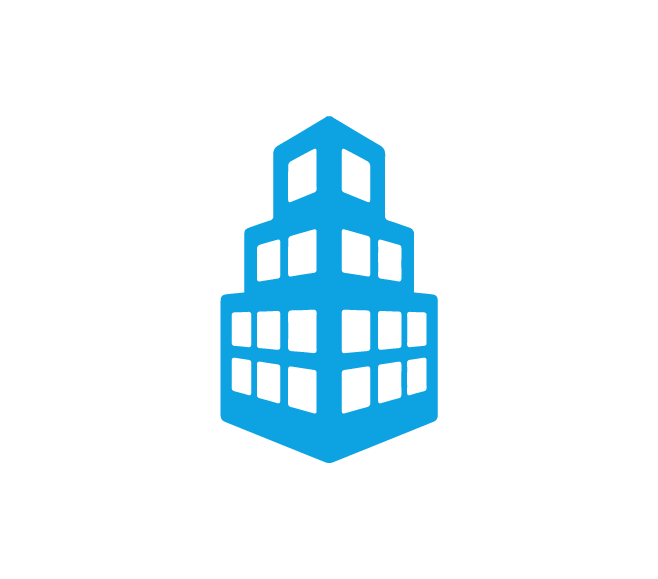 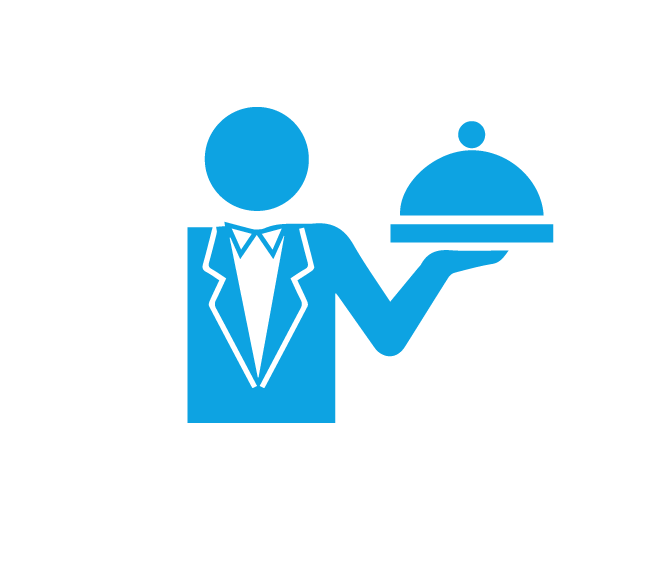 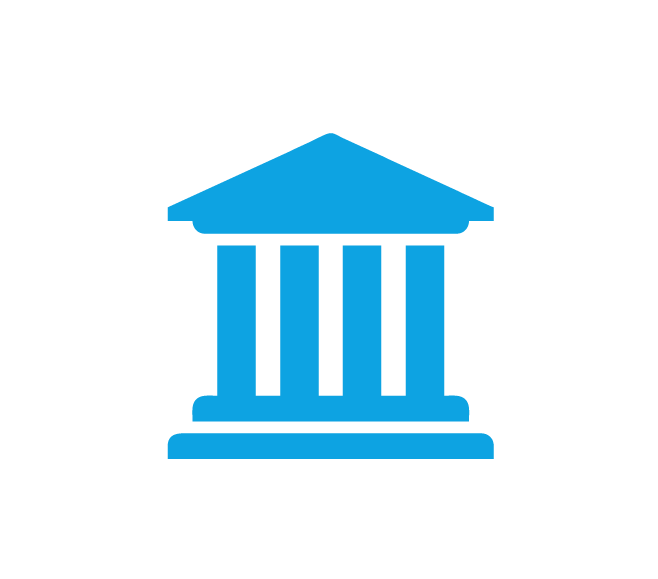 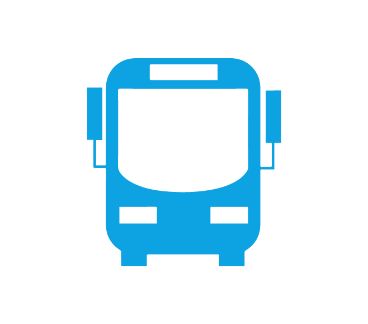 READ MORE
Enterprises
Education
Hospitality
Transport
Retail
Public WiFi
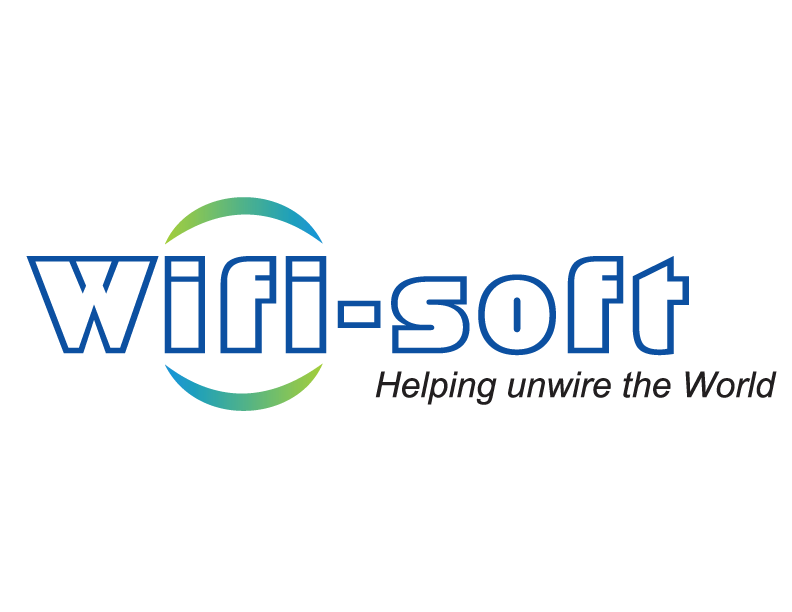 6
Copyright © 2018 Wifi-Soft Solutions Pvt. Ltd. All rights reserved. Do not copy without prior permission
UNIMAX INDOOR & OUTDOOR ACCESS POINTS
KEY FEATURES
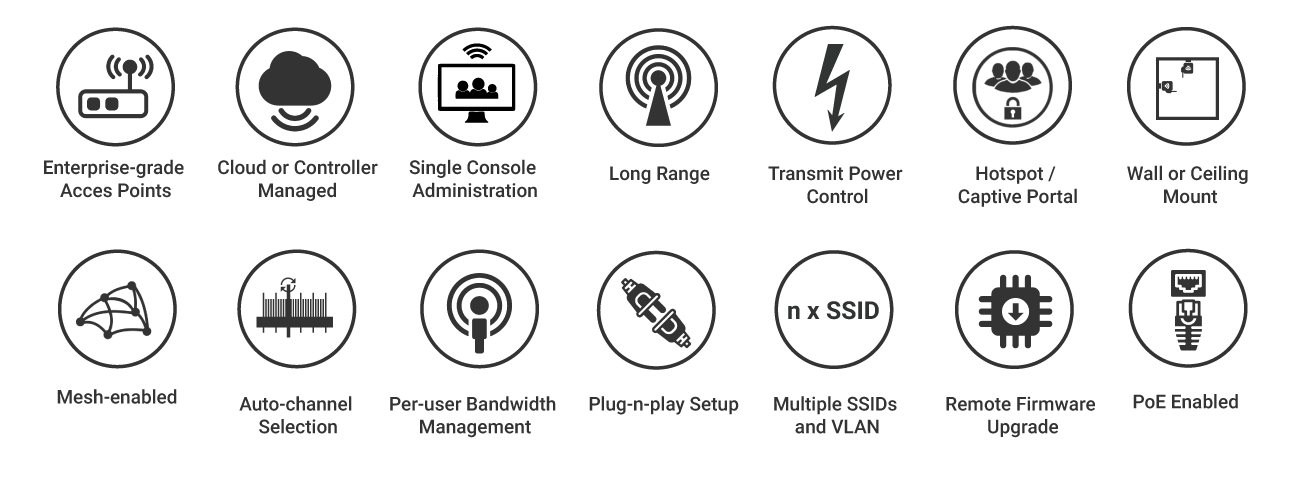 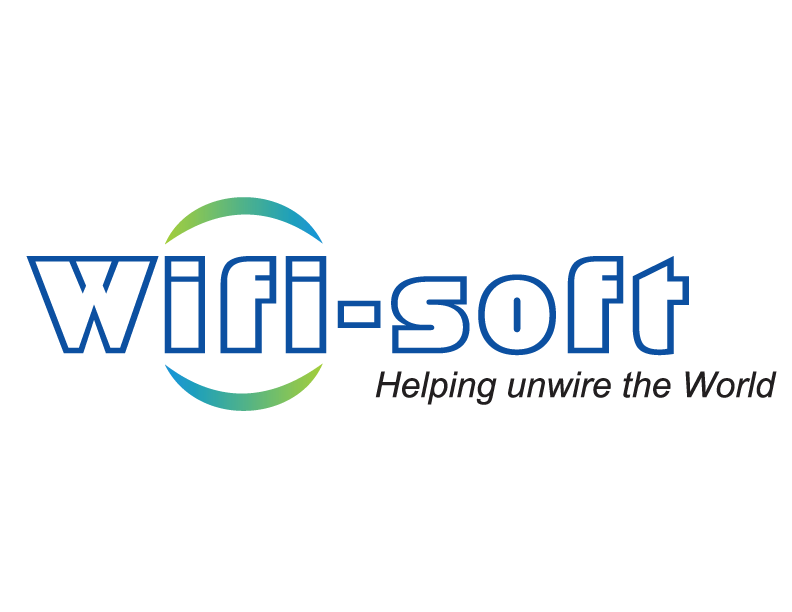 7
Copyright © 2018 Wifi-Soft Solutions Pvt. Ltd. All rights reserved. Do not copy without prior permission
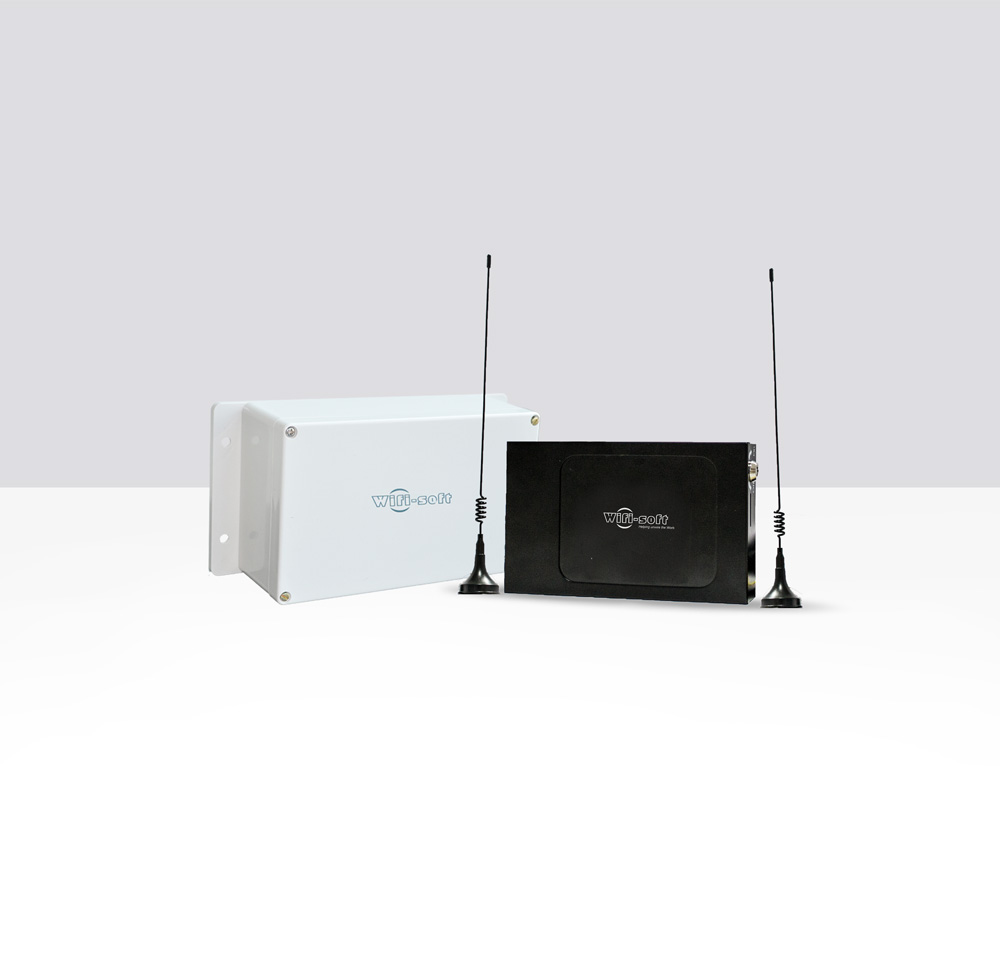 MOBIMAX  – 4G/ LTE SERIES
ACCESS POINTS
Ease of deployment
Reasonably priced
Loaded with features
Strong support
Varied applications
Managed APs
Wide Range
Superior quality
Easy connectivity
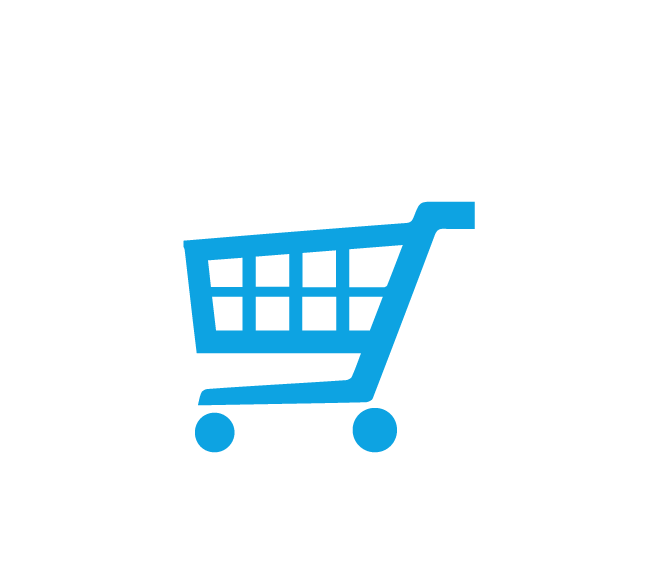 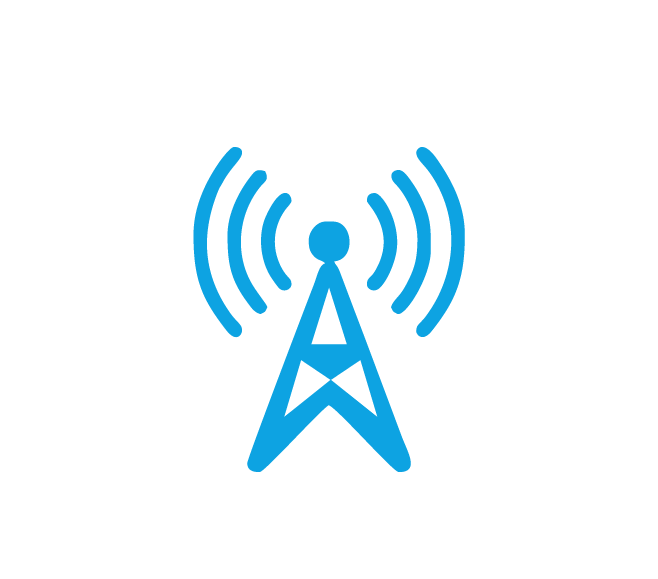 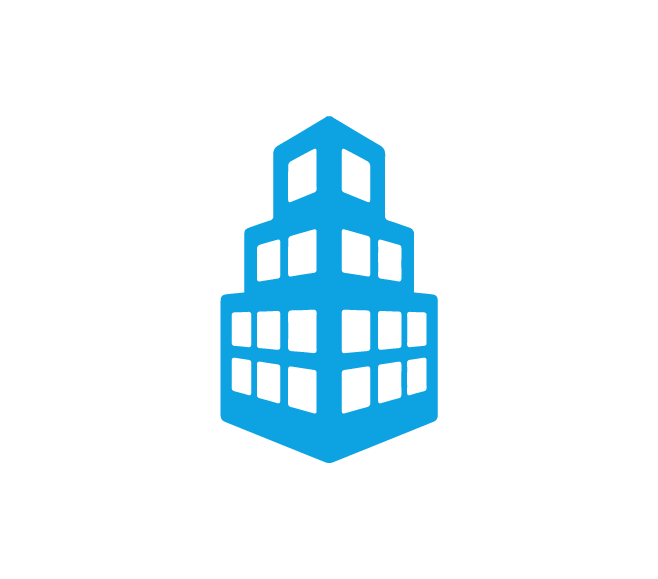 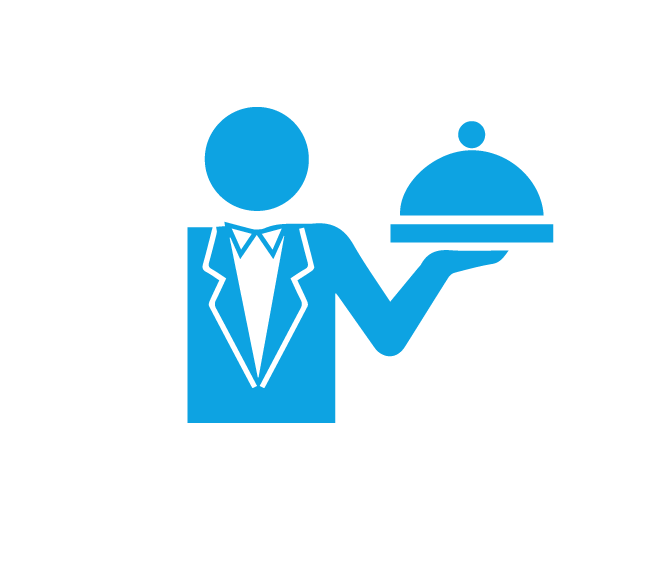 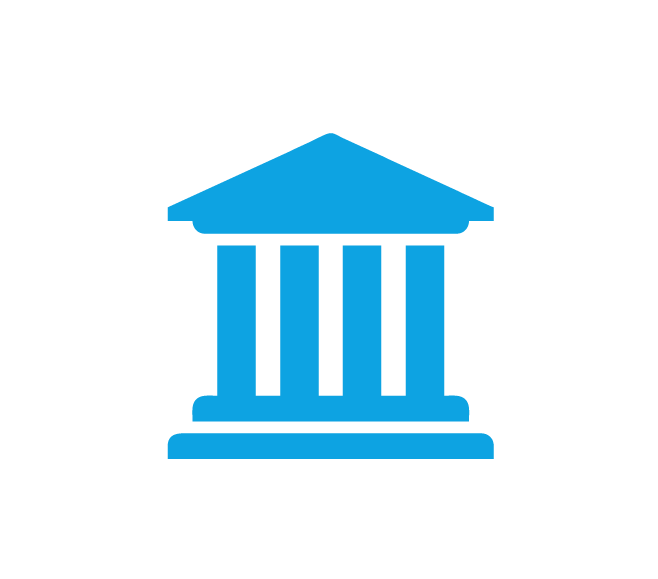 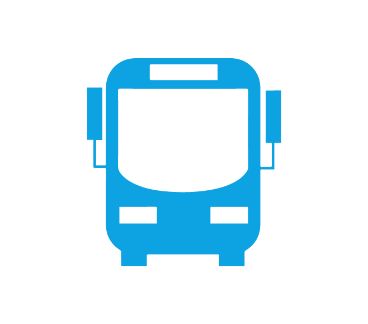 READ MORE
Enterprises
Education
Hospitality
Transport
Retail
Public WiFi
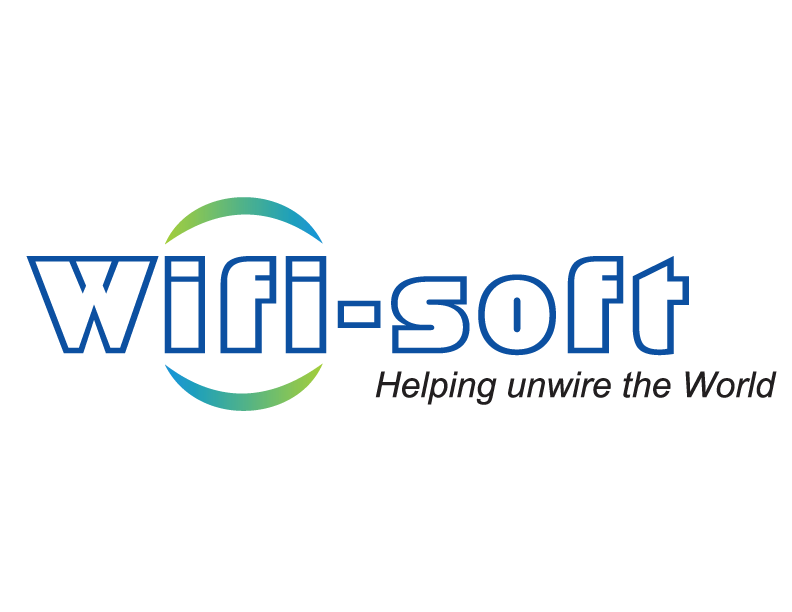 8
Copyright © 2018 Wifi-Soft Solutions Pvt. Ltd. All rights reserved. Do not copy without prior permission
MOBIMAX 4G/ LTE SERIES 
ACCESS POINTS
KEY FEATURES
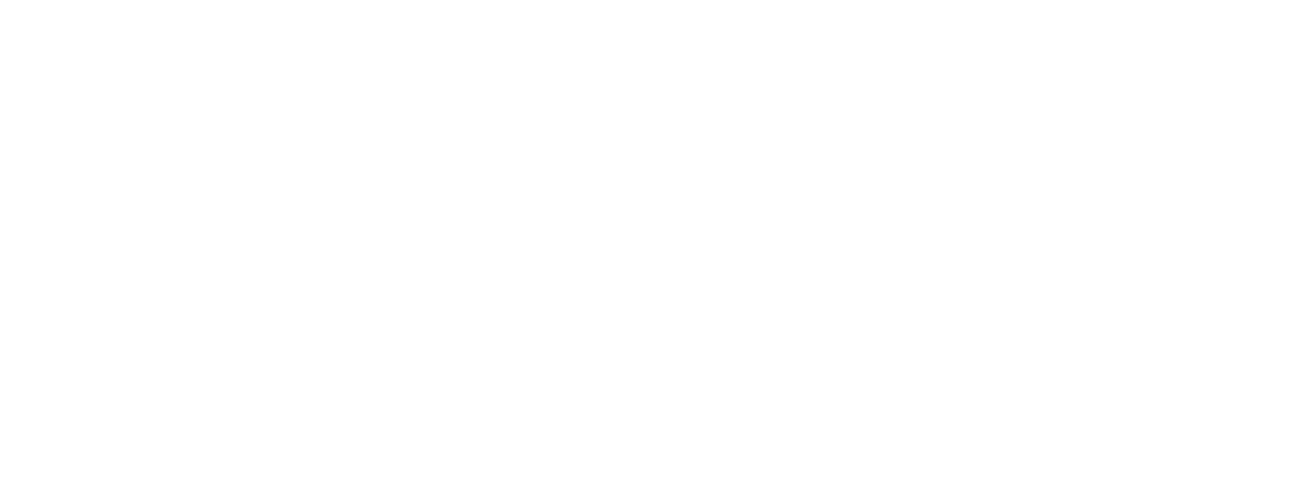 9
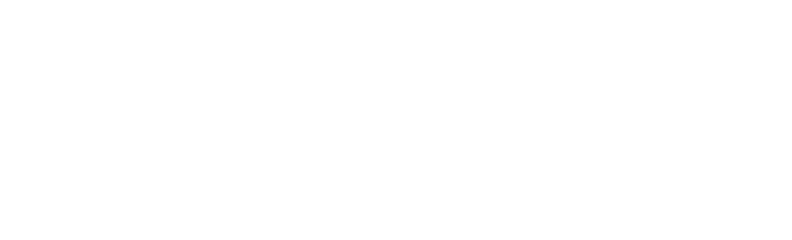 Copyright © 2018 Wifi-Soft Solutions Pvt. Ltd. All rights reserved. Do not copy without prior permission
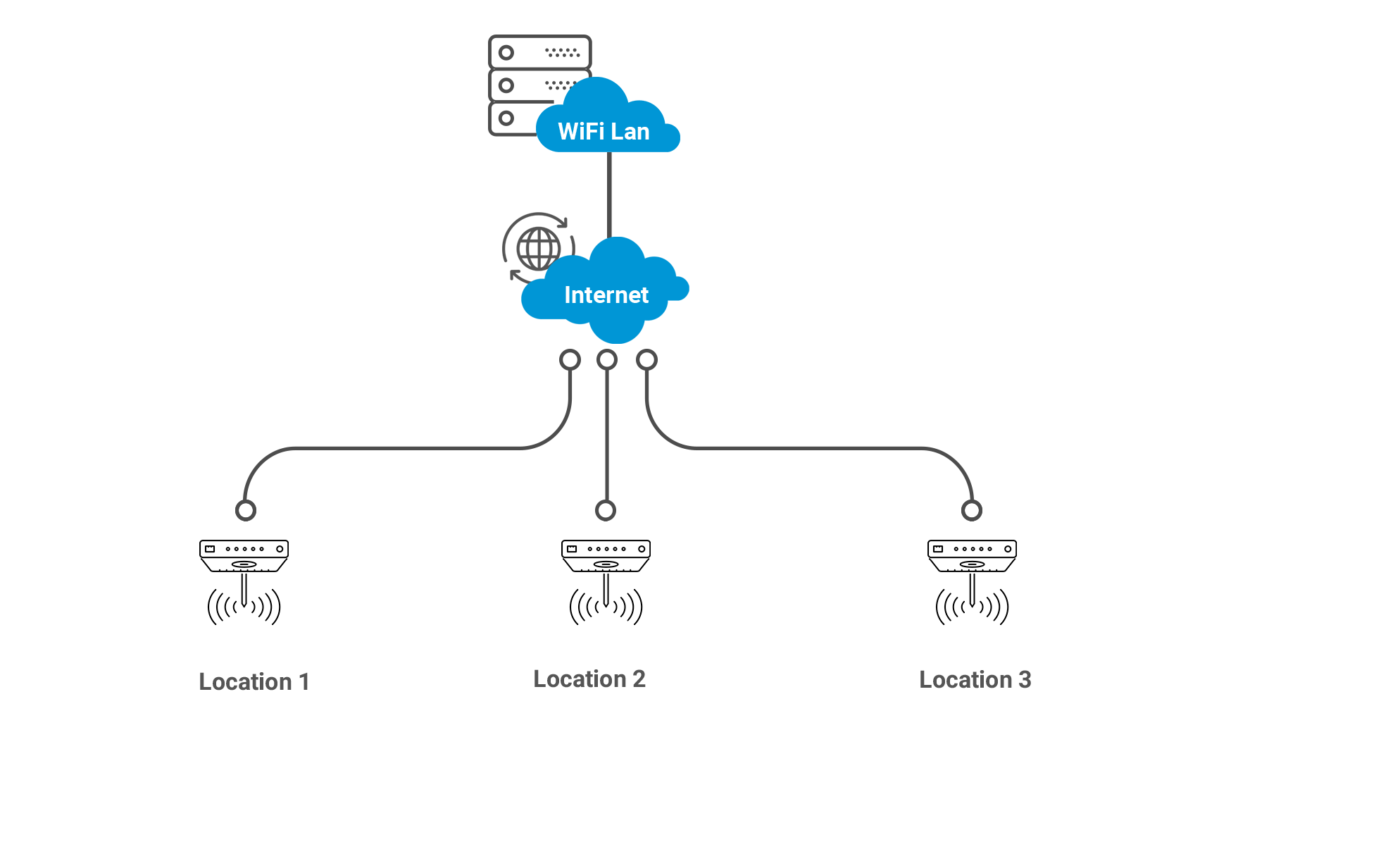 LOCATION WI-FI
Network Architecture Wi-Fi deployment
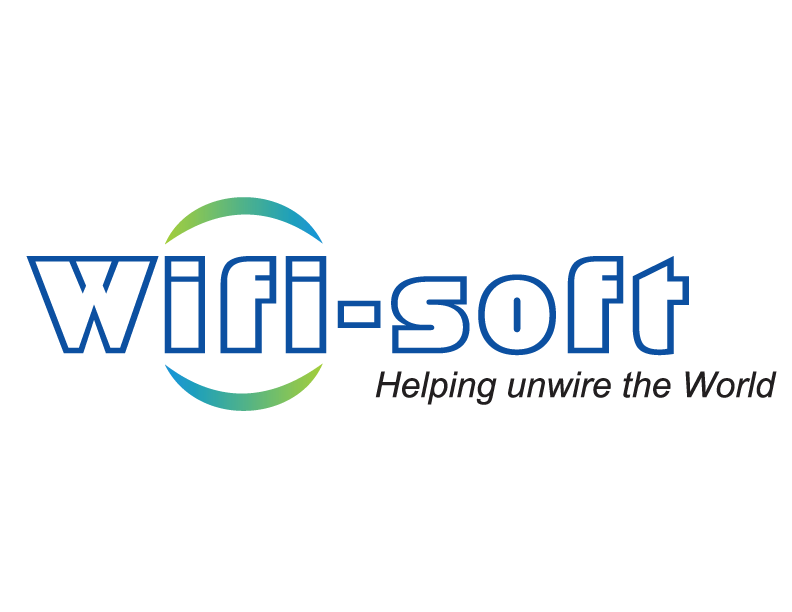 10
Copyright © 2018 Wifi-Soft Solutions Pvt. Ltd. All rights reserved. Do not copy without prior permission
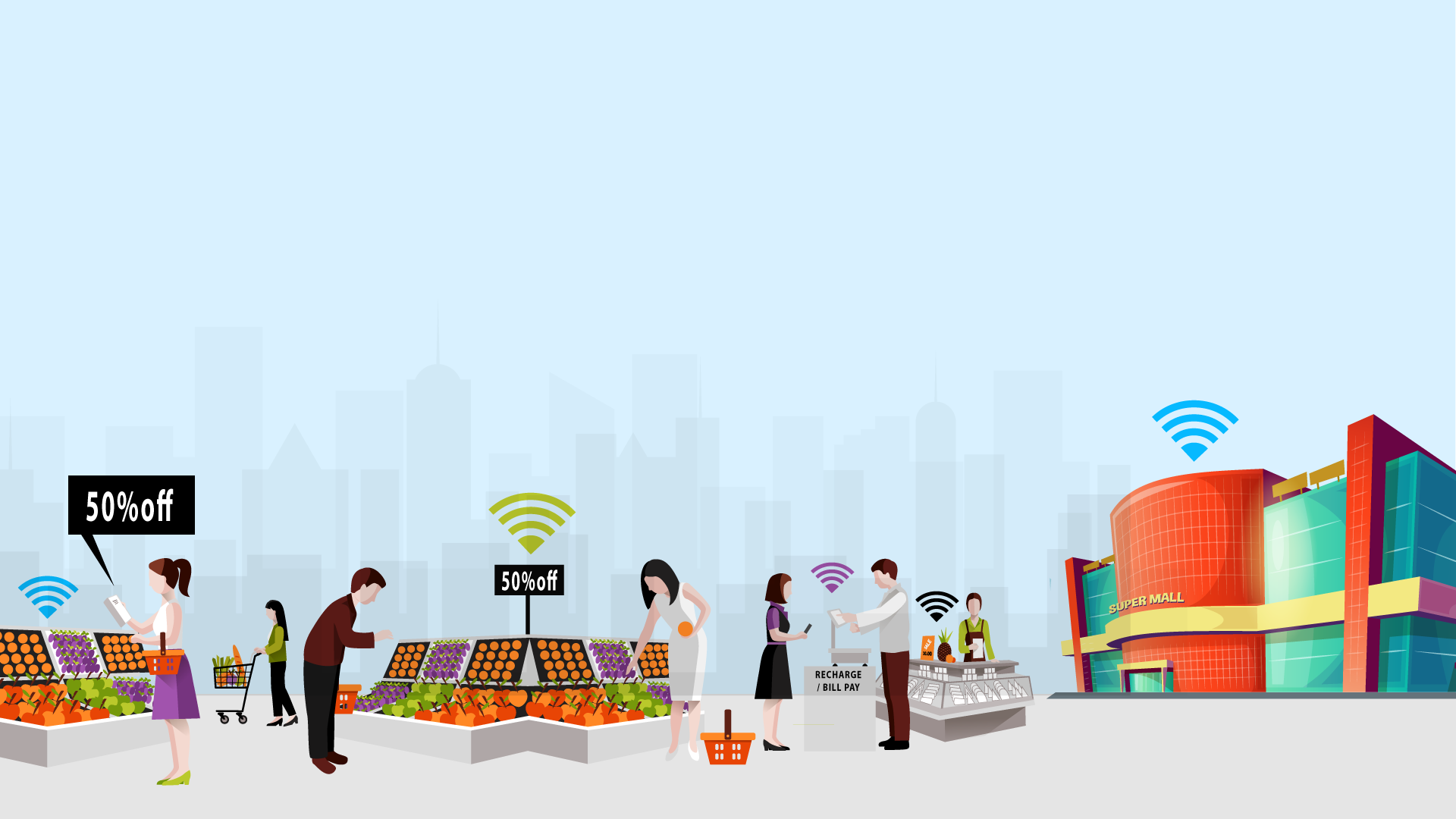 RETAIL SOLUTIONS
Push Notifications
Enterprise Access Points
Portal Advertisements
Central Management
SMS/Email Marketing
Branded Captive Portals
Social Media Integration
Customer Surveys
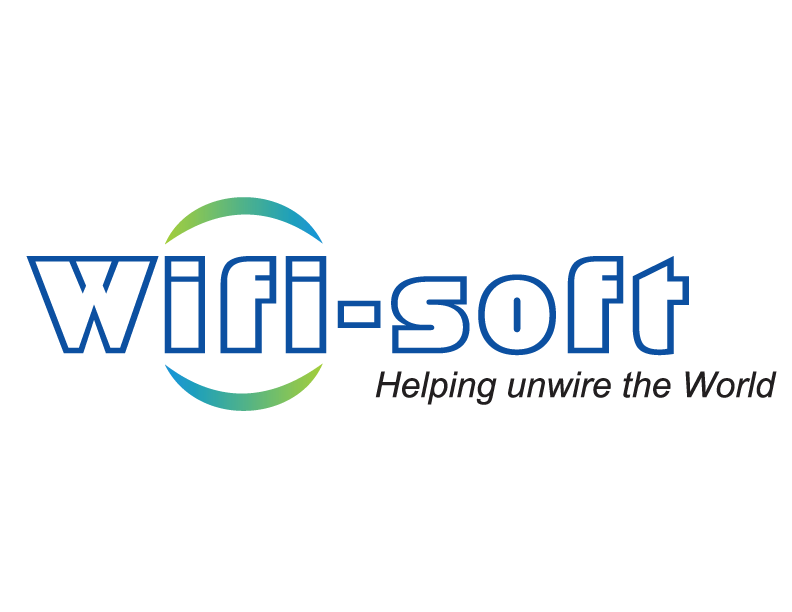 Copyright © 2018 Wifi-Soft Solutions Pvt. Ltd. All rights reserved. Do not copy without prior permission
HOW WE
CAN HELP
12
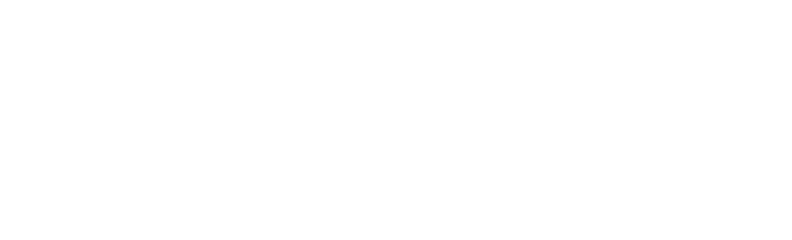 Copyright © 2018 Wifi-Soft Solutions Pvt. Ltd. All rights reserved. Do not copy without prior permission
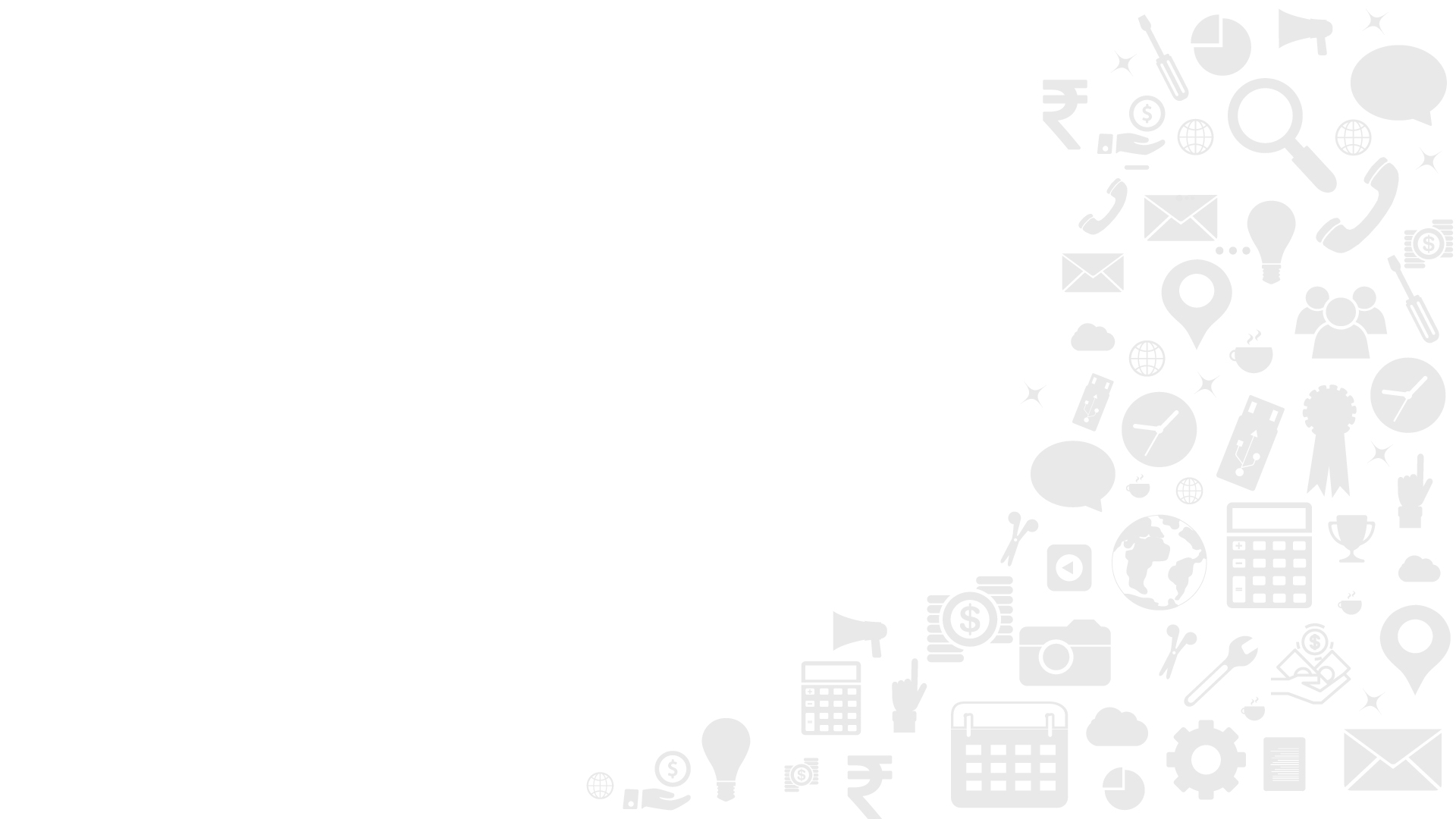 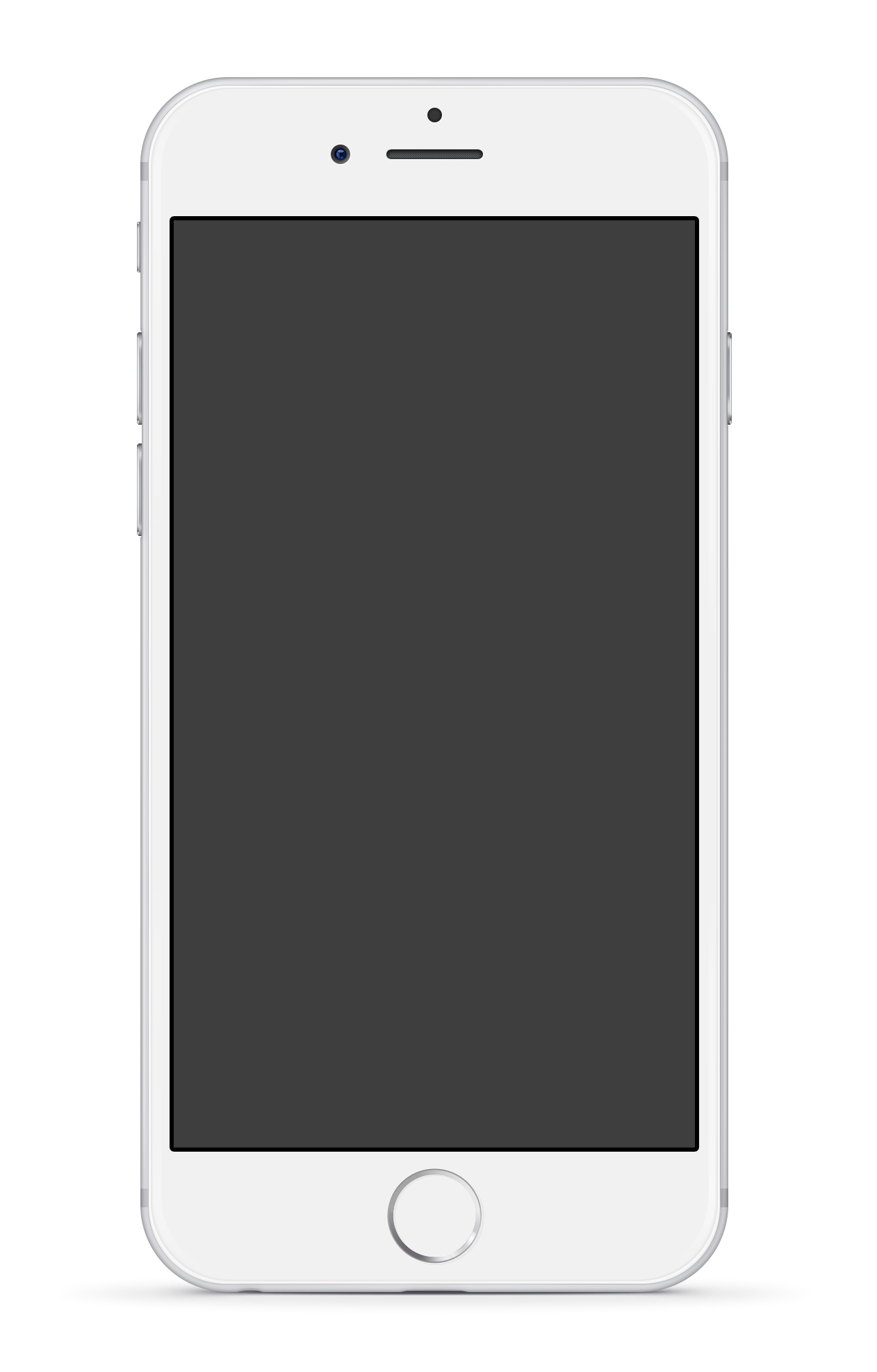 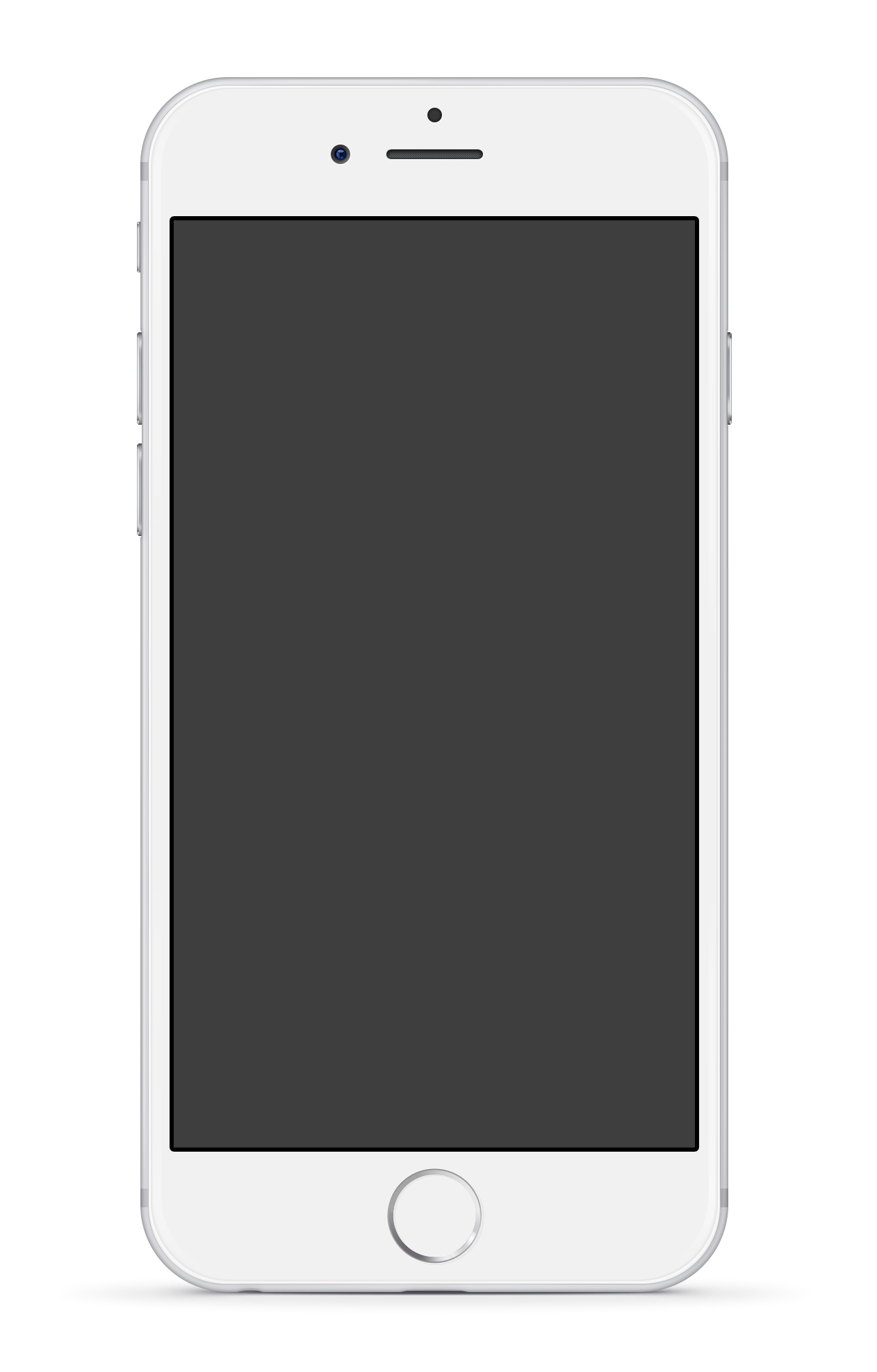 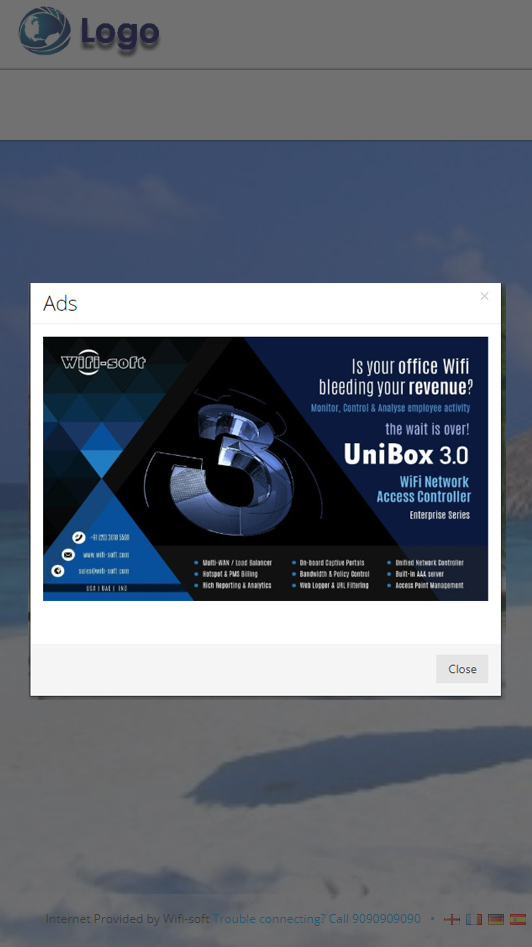 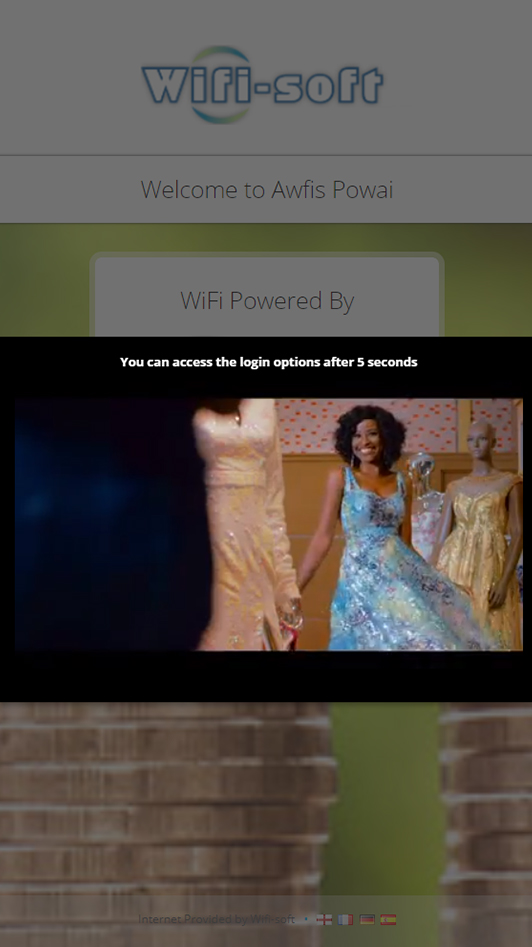 REVENUE GENERATION THROUGH ADS – WIFI MONETIZATION
charging you clientele a nominal fee for your high speed seamless Wi-Fi
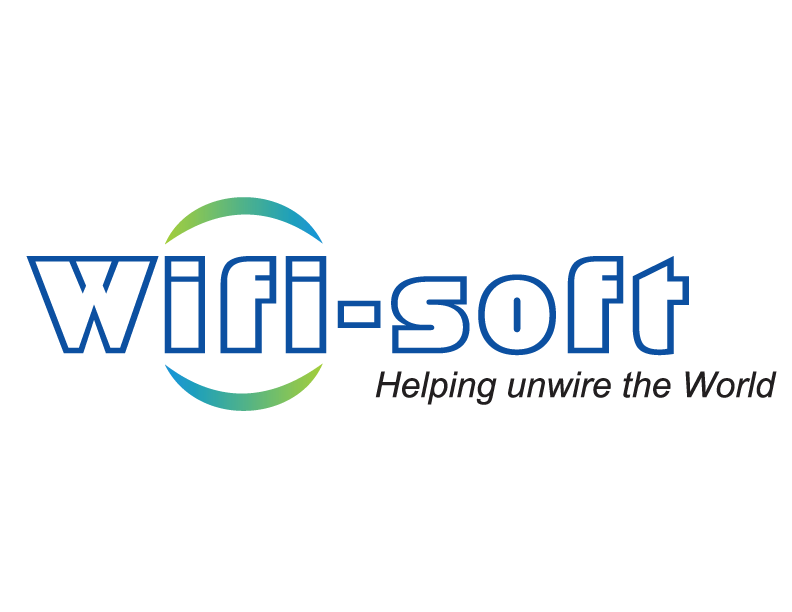 13
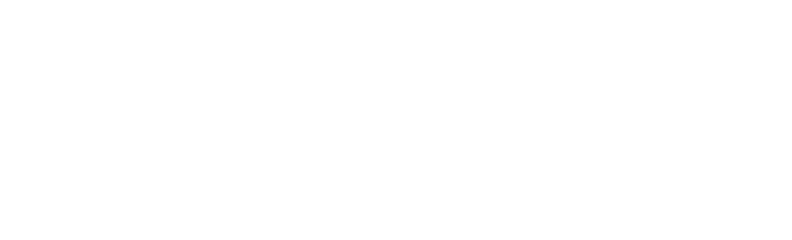 Copyright © 2018 Wifi-Soft Solutions Pvt. Ltd. All rights reserved. Do not copy without prior permission
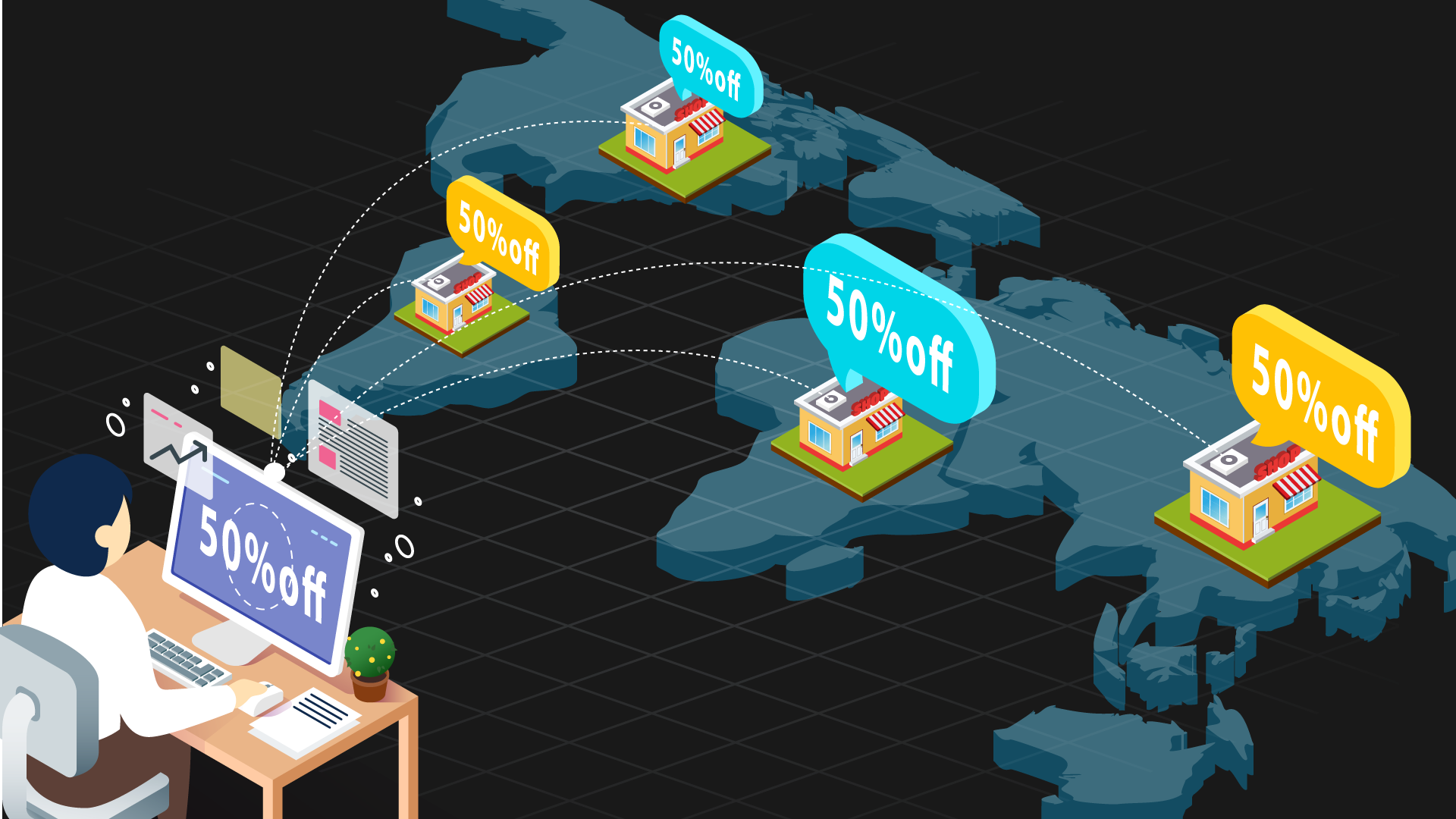 PUSH & PULL 
MARKETING
14
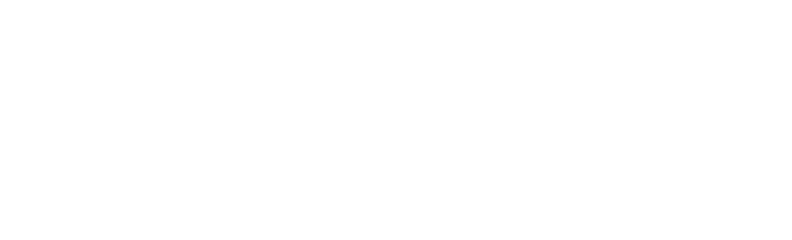 Copyright © 2018 Wifi-Soft Solutions Pvt. Ltd. All rights reserved. Do not copy without prior permission
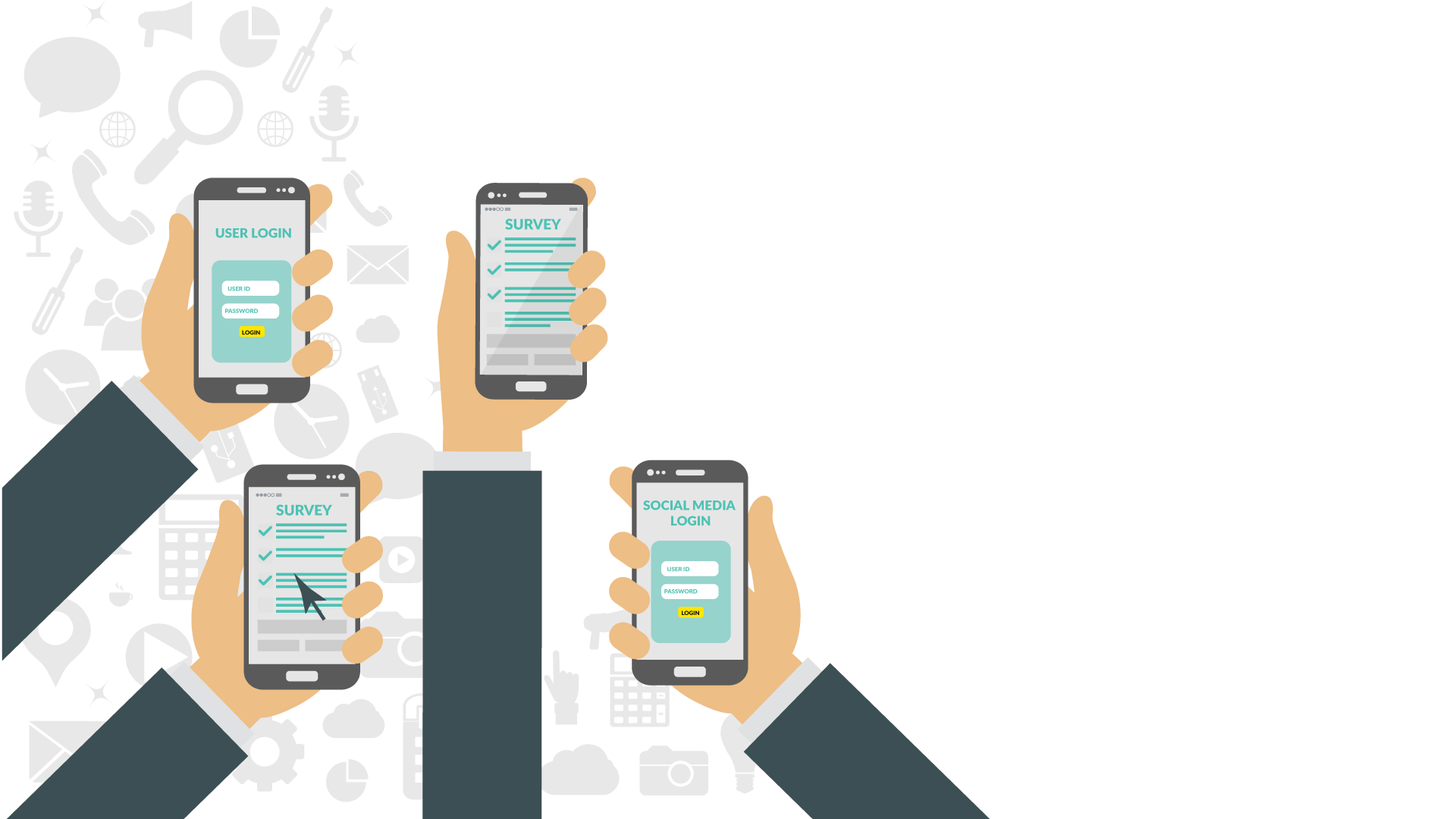 CAPTURE CLIENT INFORMATION
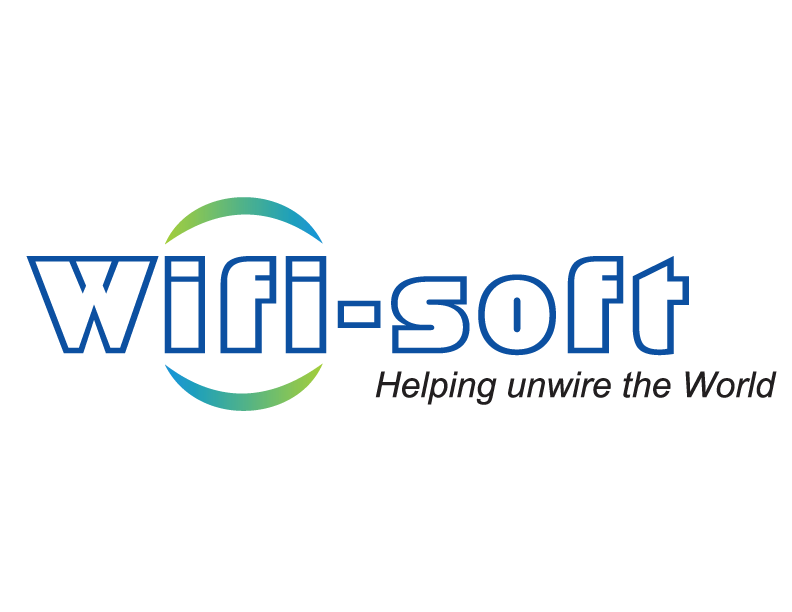 15
Copyright © 2018 Wifi-Soft Solutions Pvt. Ltd. All rights reserved. Do not copy without prior permission
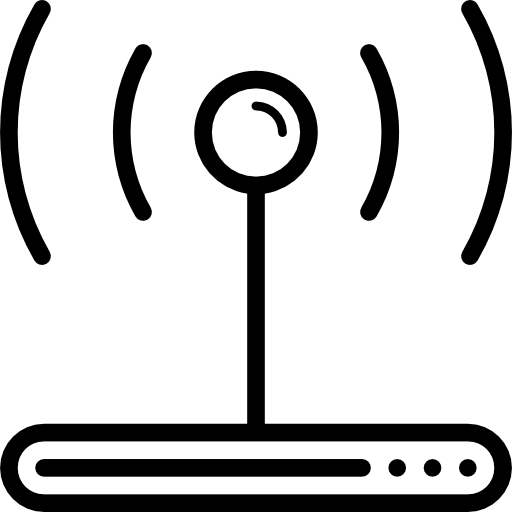 SOCIAL MEDIA 
LOGINS AND LIKES
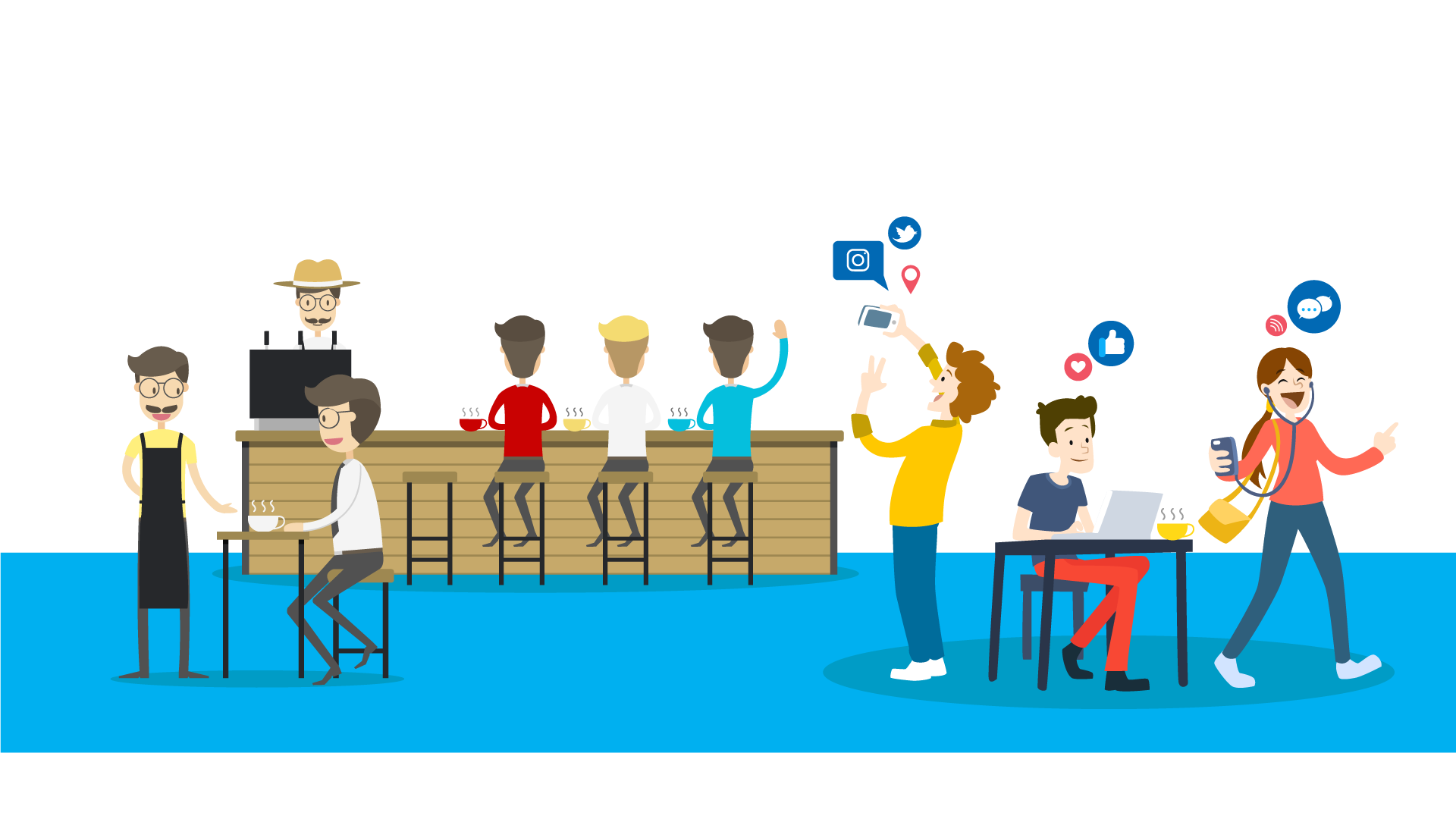 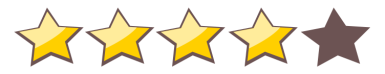 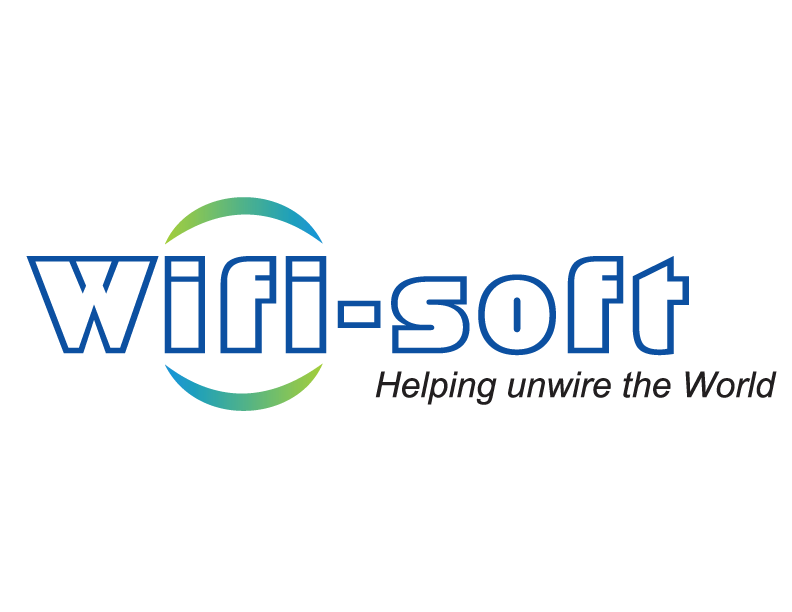 16
Copyright © 2018 Wifi-Soft Solutions Pvt. Ltd. All rights reserved. Do not copy without prior permission
Branded captive portal.
Earn additional revenue with Wi-Fi offloading and by showing ads.
Let your customers know of the latest promotions instantly.
Gather client data for re-targeting.
Do everything from a single dashboard.
Get a higher visibility on social media.
Boost customer satisfaction.
WHY US ?
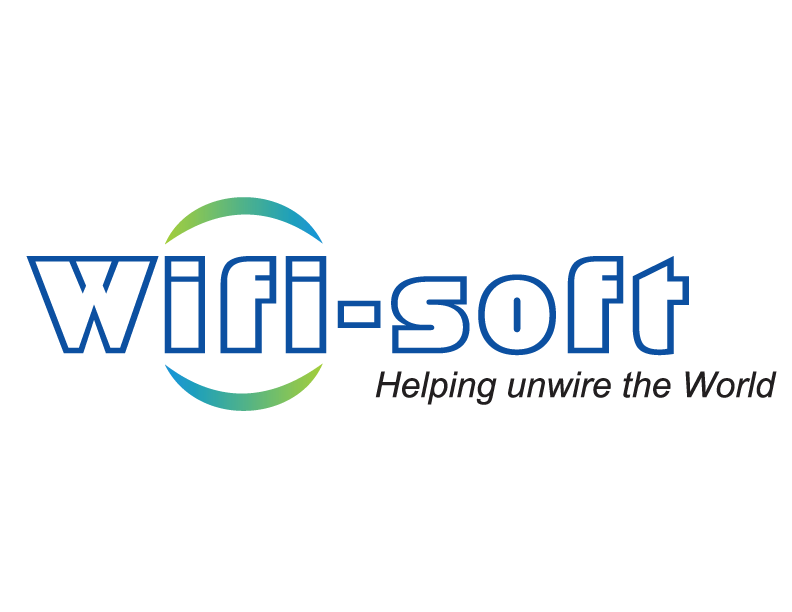 17
Copyright © 2018 Wifi-Soft Solutions Pvt. Ltd. All rights reserved. Do not copy without prior permission
KEY FEATURES
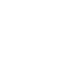 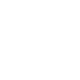 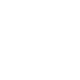 Push Notification
Centralize Administration
Customize login page
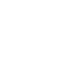 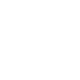 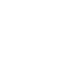 Survey of the Wi-Fi user
Reports
Auto login for particular time
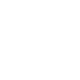 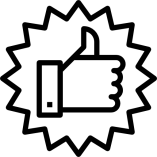 Advertisement
URL Filtering
End to end single OEM solution
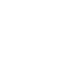 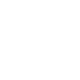 Centralize Authentication
of wifi users
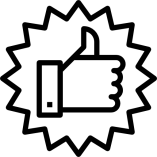 TRAI Compliance
Good quality equipment's
18
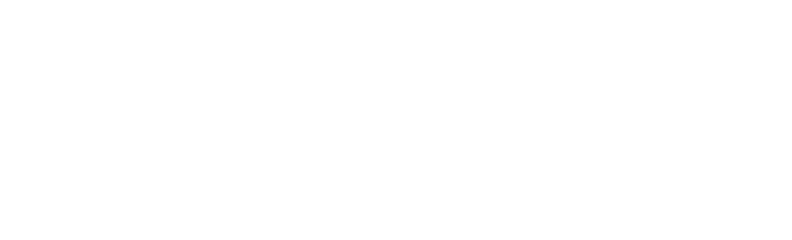 Copyright © 2018 Wifi-Soft Solutions Pvt. Ltd. All rights reserved. Do not copy without prior permission
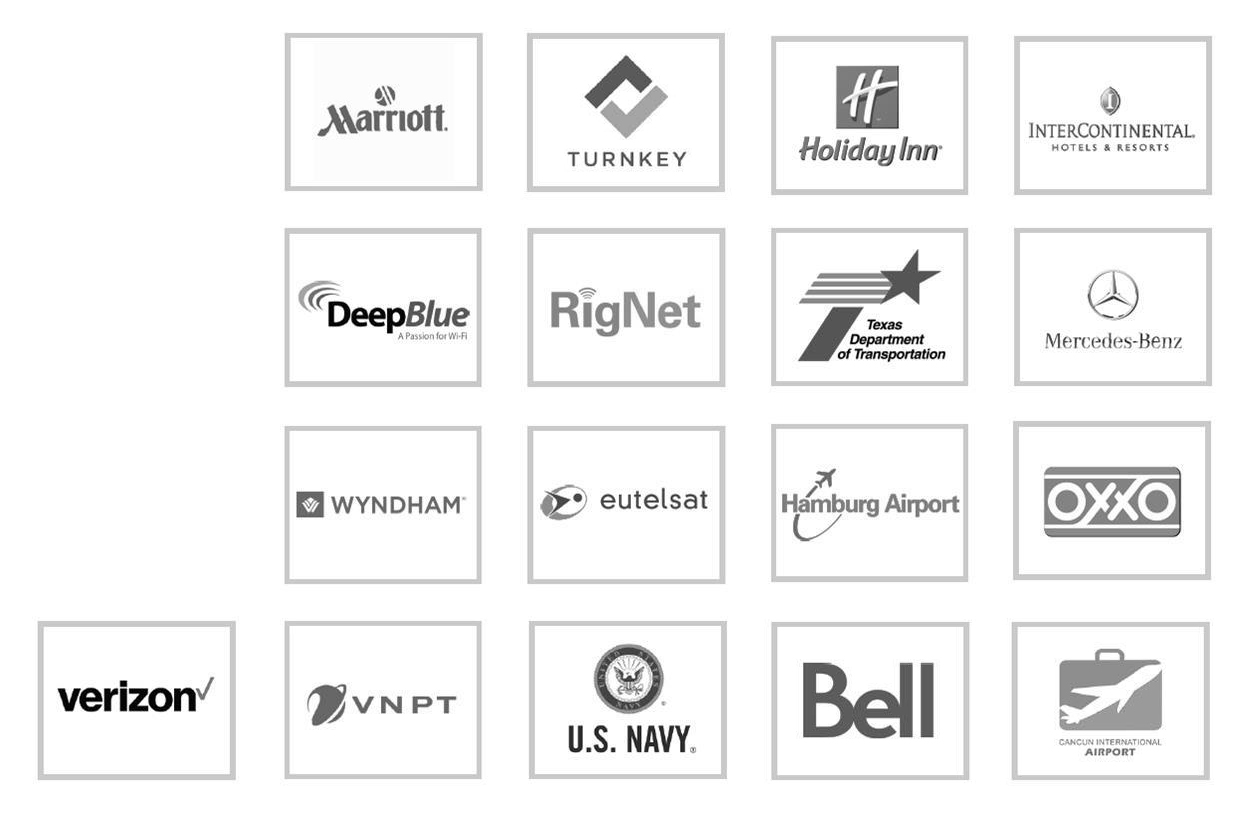 OUR HAPPY
CLIENTS
International Marquee Customers
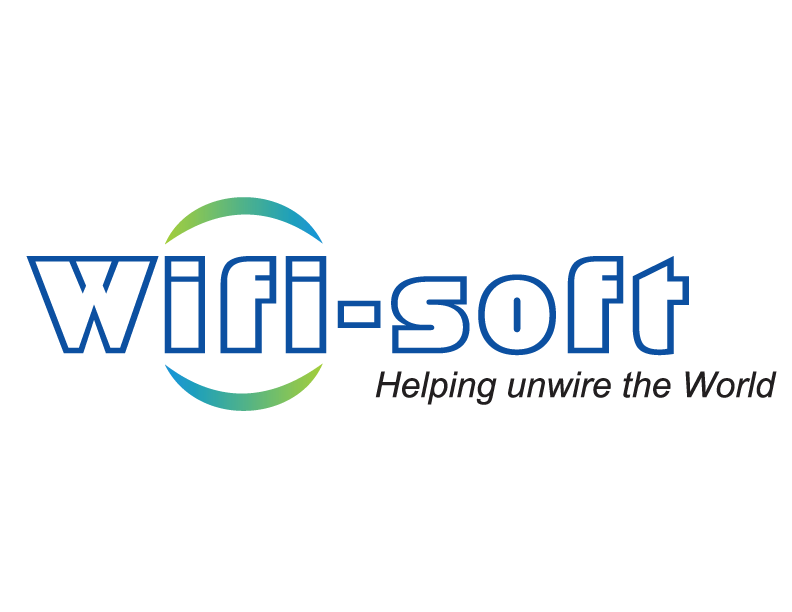 19
Copyright © 2018 Wifi-Soft Solutions Pvt. Ltd. All rights reserved. Do not copy without prior permission
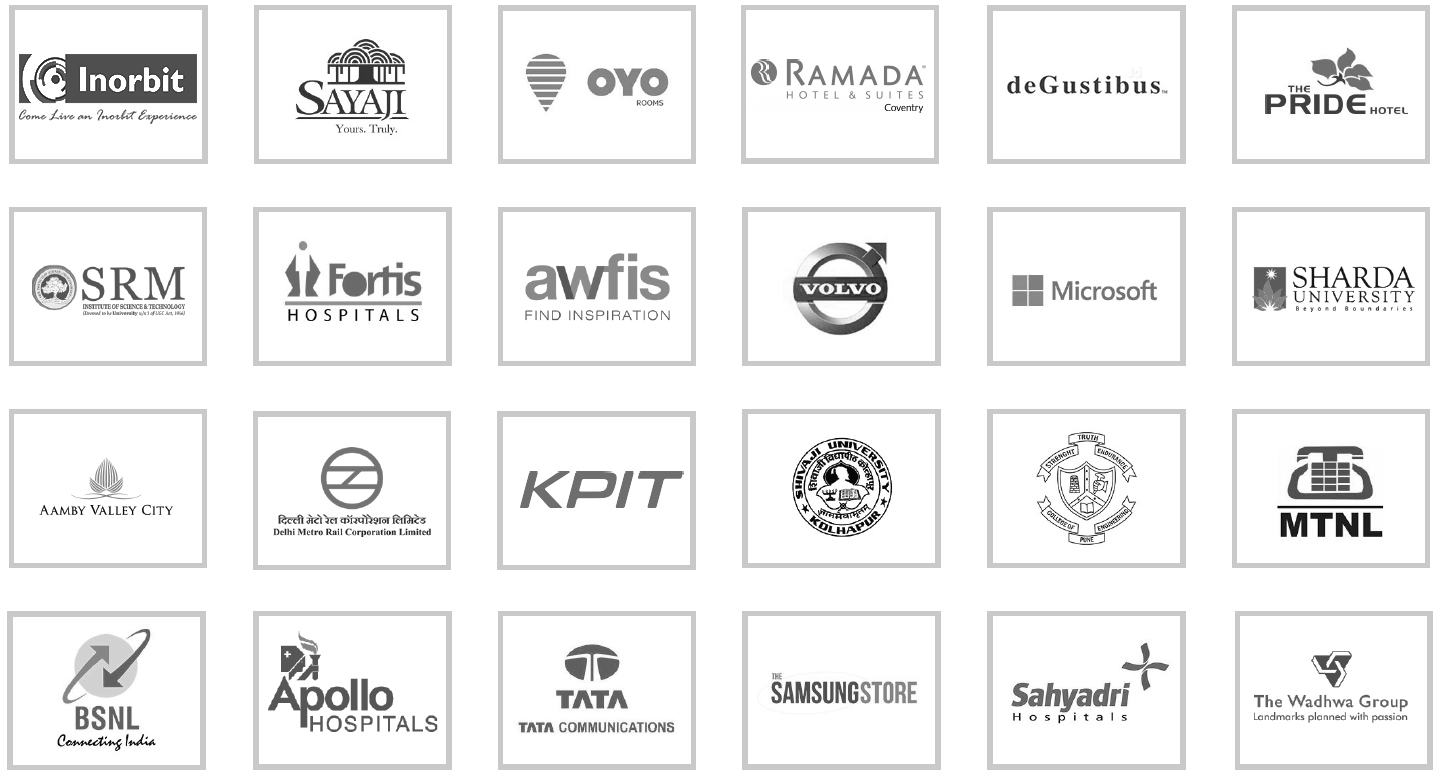 OUR 
CLIENTS
Domestic Marquee Customers
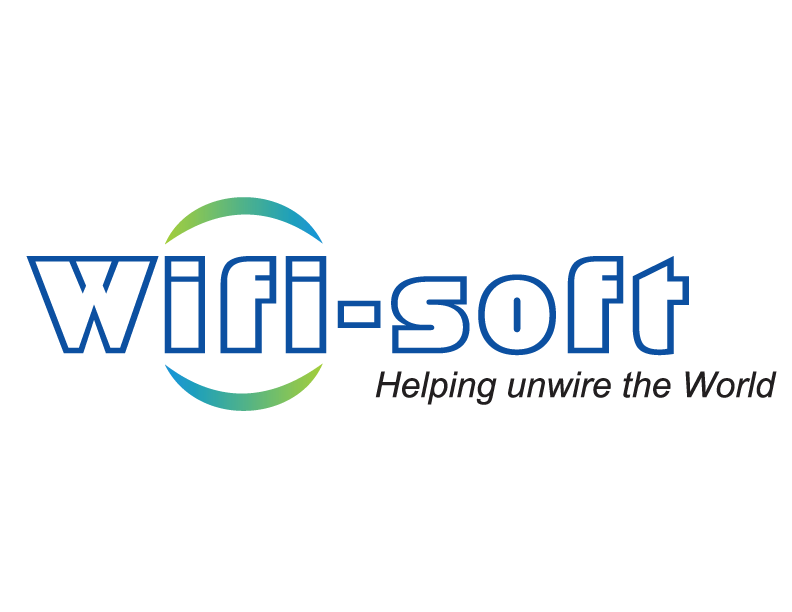 20
Copyright © 2018 Wifi-Soft Solutions Pvt. Ltd. All rights reserved. Do not copy without prior permission
RETAIL CASE STUDY
Requirement
Overview
How we helped
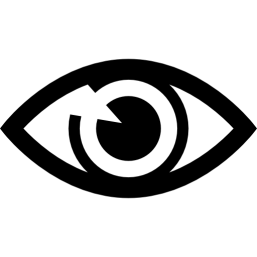 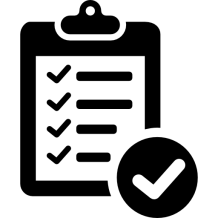 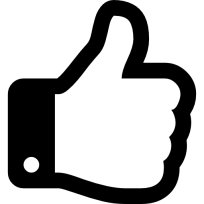 For one of the biggest American supermarket chains that only sells ‘natural’ products as per its self-created quality standards, Wifi-soft deployed its state of the art network infrastructure. The company also sells many USDA-certified organic foods and products that aim to be environmentally friendly and ecologically responsible. It has 470 stores in North America and the United Kingdom. The deployment was based on proximity marketing and automated push notifications.
The company wanted to log and analyse visitor data to better understand the spending habits, preferred product categories, busiest time of the day/ year and the overall consumer behavior. They were also interested in knowing which of its outlets was doing better and understand why it was so. WiFi was also to be used as a pull to attract more footfall. They even wanted a customised landing page and 24x7 monitoring.
Reduced OpEx and CapEx
Easy tracking of number of users, bandwidth control, policy management and reporting
Large volume of data to perform consumer behavior analytics
Integrated BYOD support 
Simplified and centralized network management 
A reduction in network fault calls 
Ability to remotely control, monitor and troubleshoot
Ubiquitous Wi-Fi coverage and stronger signal 
The ability to support high density environments with more concurrent users per access point
Access point Monitoring
Proximity marketing
Explore all Case Studies
21
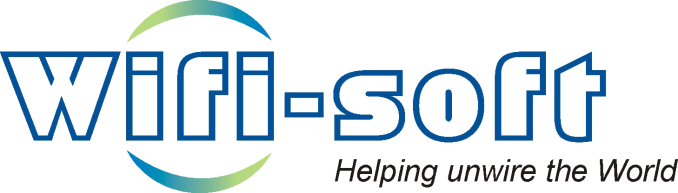 CASE STUDY ON DEGUSTIBUS HOSPITALITY PVT. LTD.
Requirement
Overview
How we helped
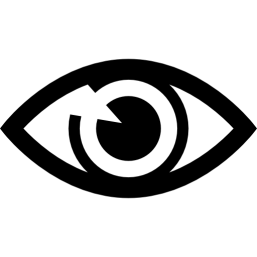 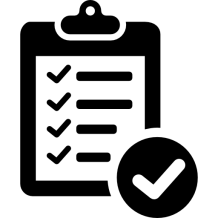 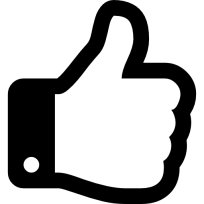 deGustibus Hospitality was established in early 1996 and enjoys a reputation of being one of the finest hospitality companies in India, with successful restaurants like Indigo, Indigo Delicatessen, Neel, and Tote on the Turf, and the fine catering venture, Moveable Feast, under its umbrella. The company can boast of an experienced and well-trained management team and state-of-the-art culinary infrastructure, and is currently poised for continued expansion and growth.
DeGustibus required a WiFi network to help them advertise on social media, capture client data, perform proximity marketing by pushing ads on patron devices and get online surveys. The solution had to be secure considering the amount of people who walk into their outlets each day.
Reduced OpEx and CapEx
Send push notifications and ads - Proximity Marketing
Customised captive portal
Access after registration. Legally compliant
Easy tracking of users, bandwidth control, policy management and reporting
Mandatory Facebook 'like'
Simplified and centralized network management 
Reduction in network fault calls 
Ability to remotely control, monitor and troubleshoot
Ubiquitous Wi-Fi coverage and stronger signal 
Supports high density environments with more concurrent users per access point
Access point Monitoring
Explore all Case Studies
22
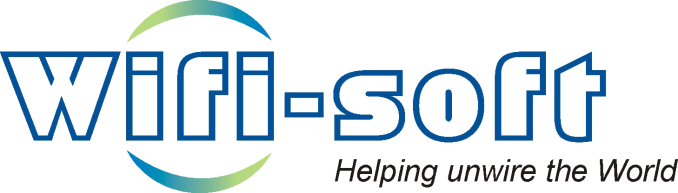 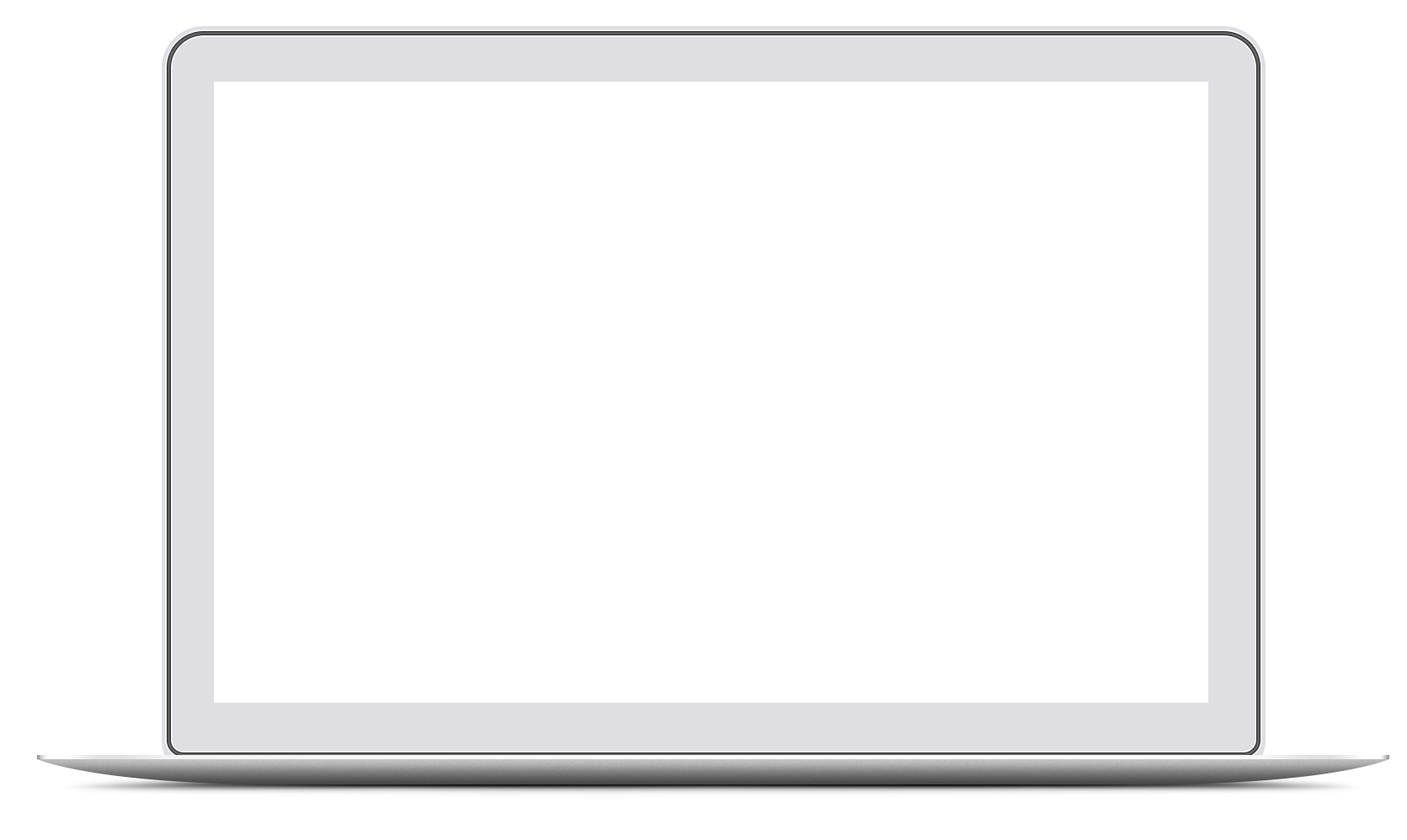 VISIT OUR
WEBSITE TODAY
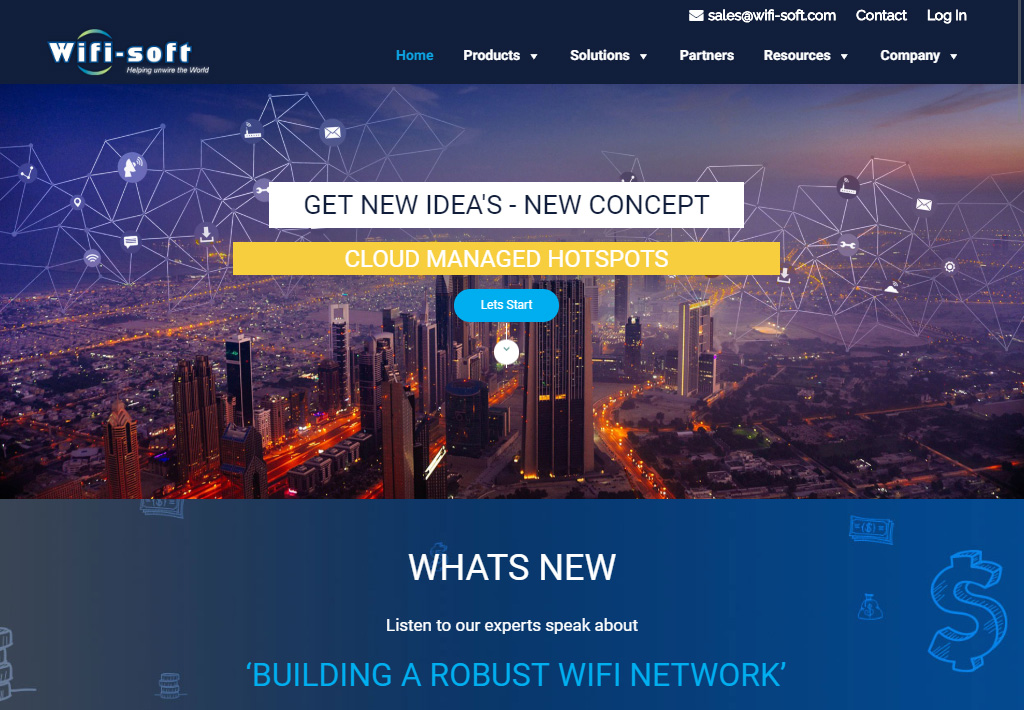 VISIT  NOW
23
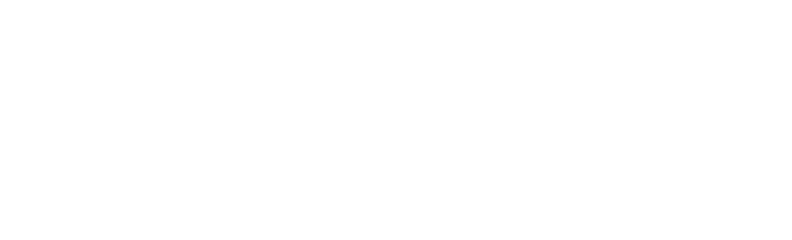 Copyright © 2018 Wifi-Soft Solutions Pvt. Ltd. All rights reserved. Do not copy without prior permission
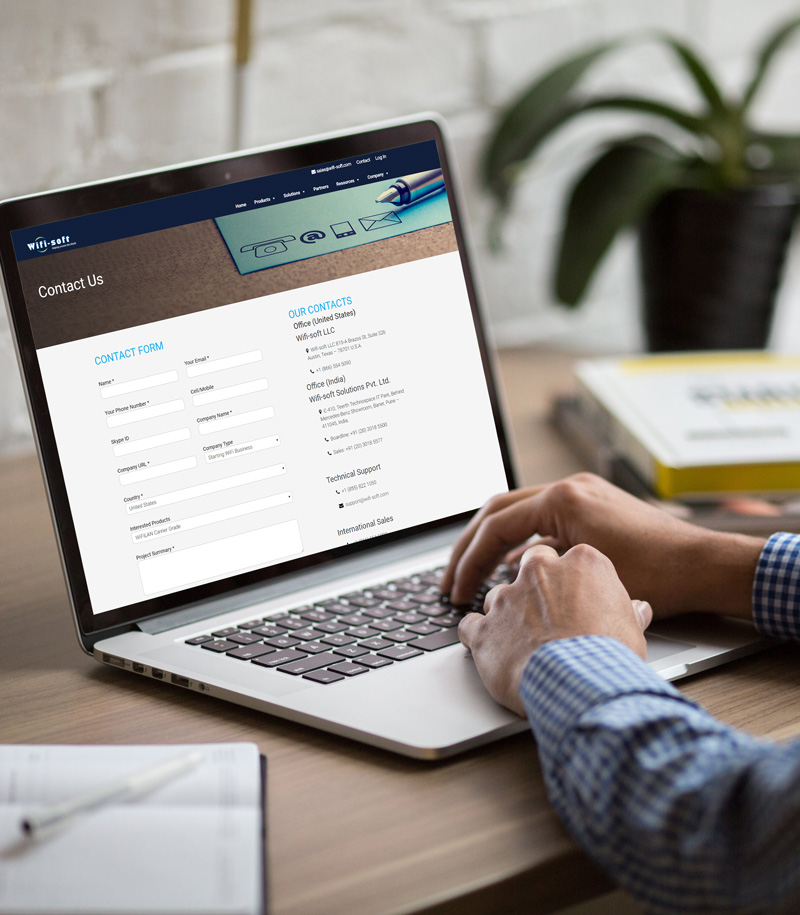 CONTACT
US
Wifi-soft LLC
Wifi-soft Solutions Pvt. Ltd.
815-A Brazos St, Suite 326 Austin, Texas - 78701 U.S.A.
+1 (866) 554 5090
C-410, Teerth Technospace IT Park, Baner, Pune - 411045, India
+91 (20) 3018 5500
sales@wifi-soft.com
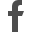 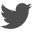 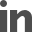 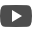 IND | UAE | USA
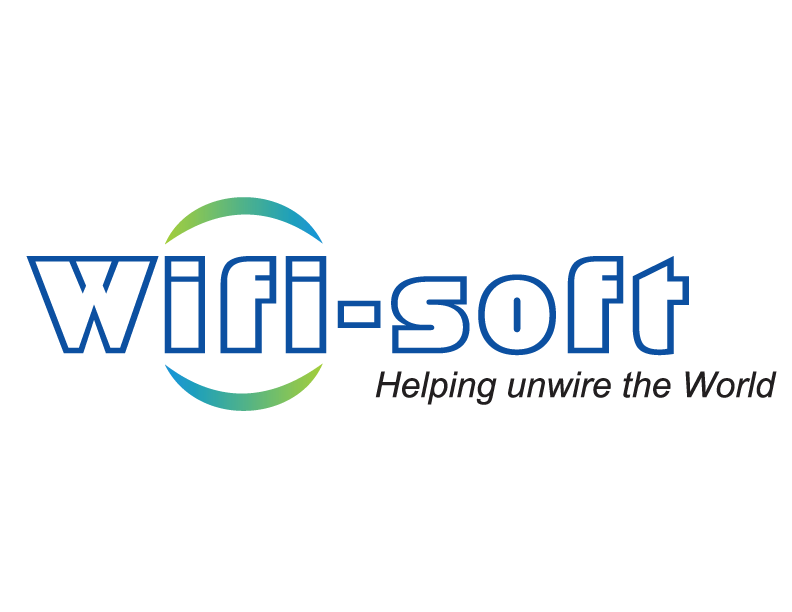 24
Copyright © 2018 Wifi-Soft Solutions Pvt. Ltd. All rights reserved. Do not copy without prior permission